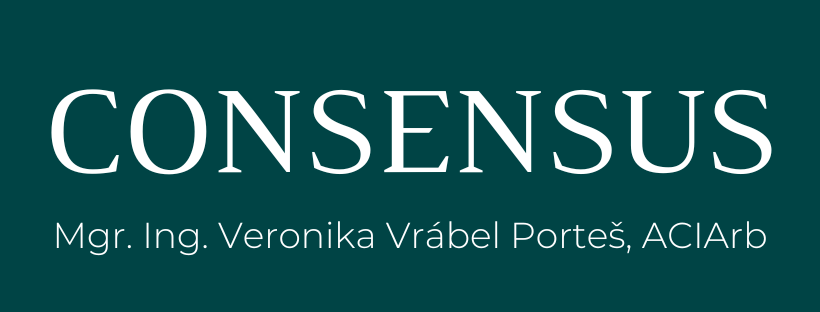 Mediation  When is it better not to go to court?
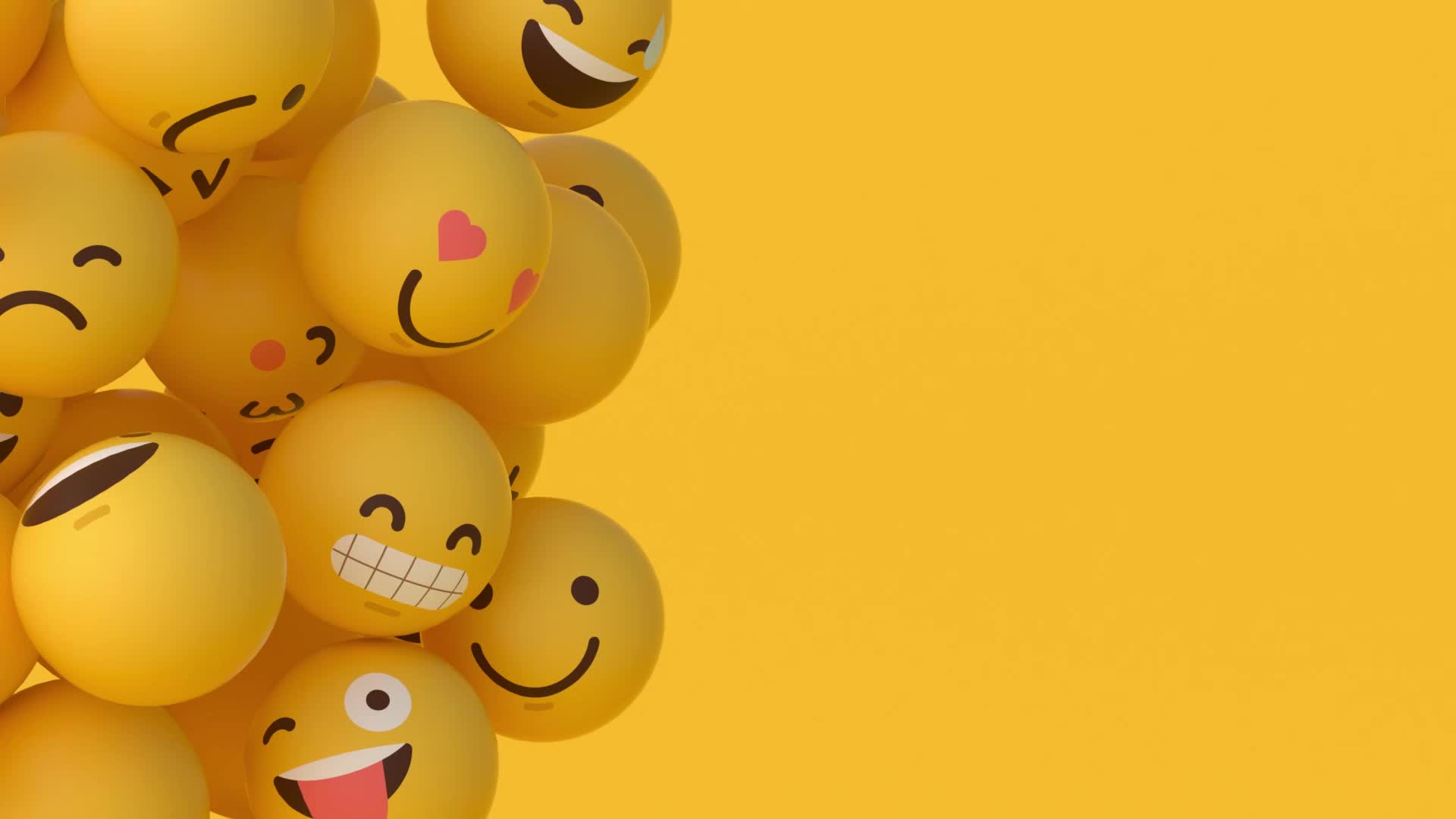 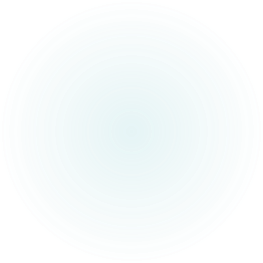 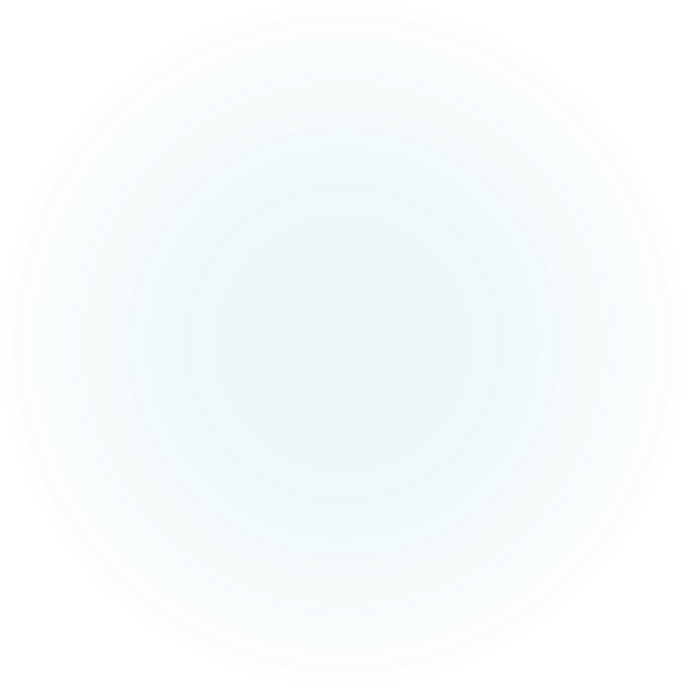 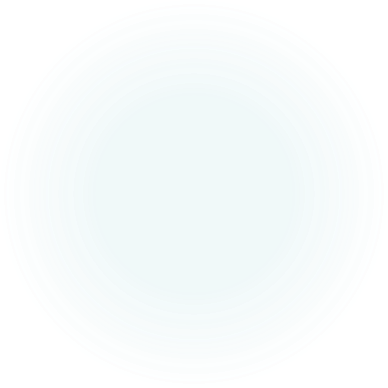 Do you make decisions in conflicts without regard to emotions?
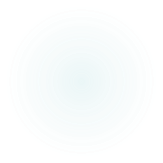 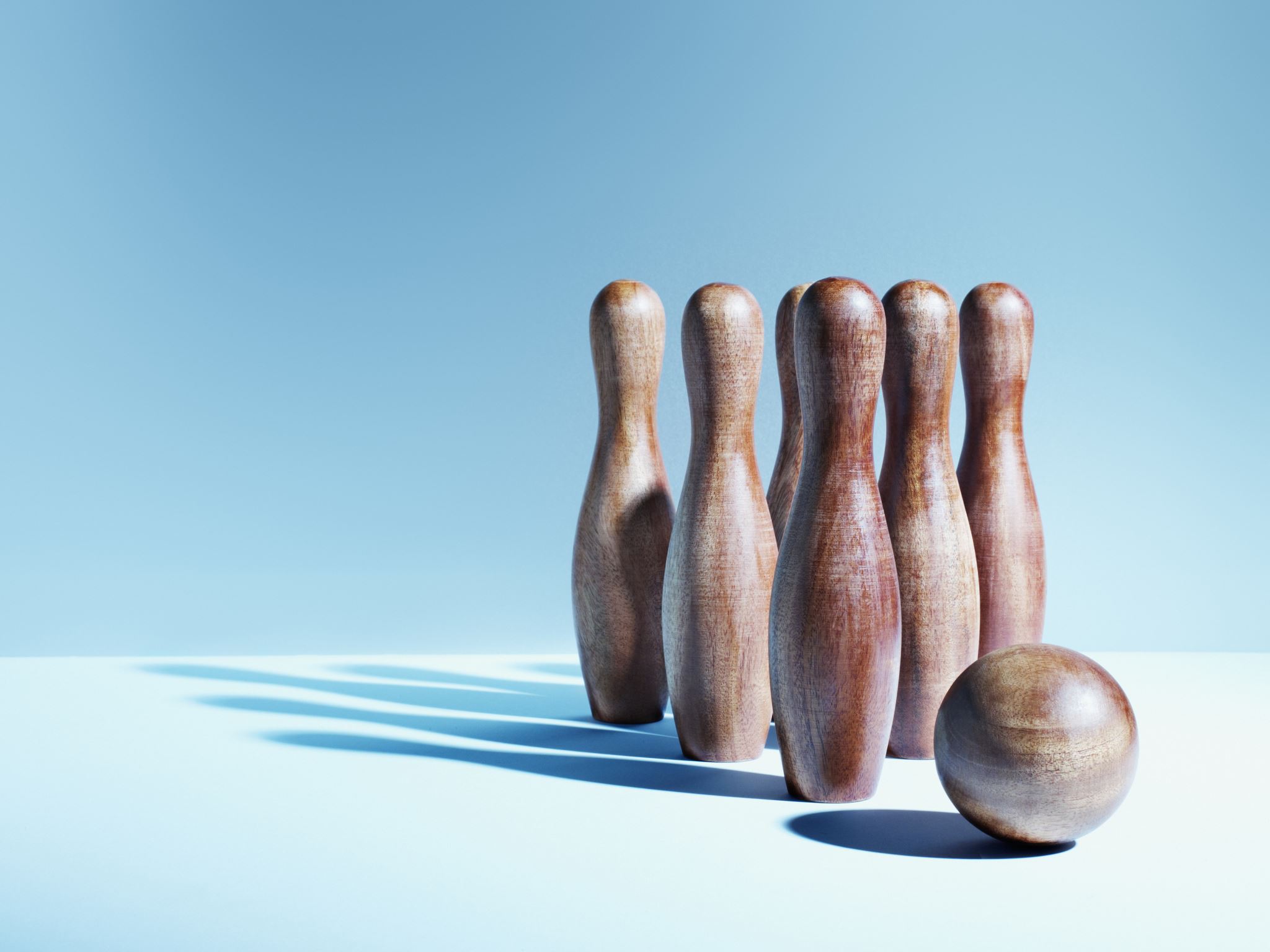 Our goal here
Mediation vs. Situations you would not expect it to work
Mediation vs. court proceedings
Tools and mindsets you can use right after
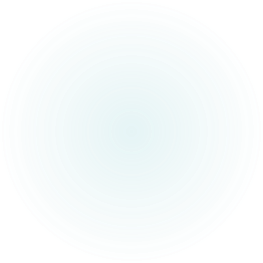 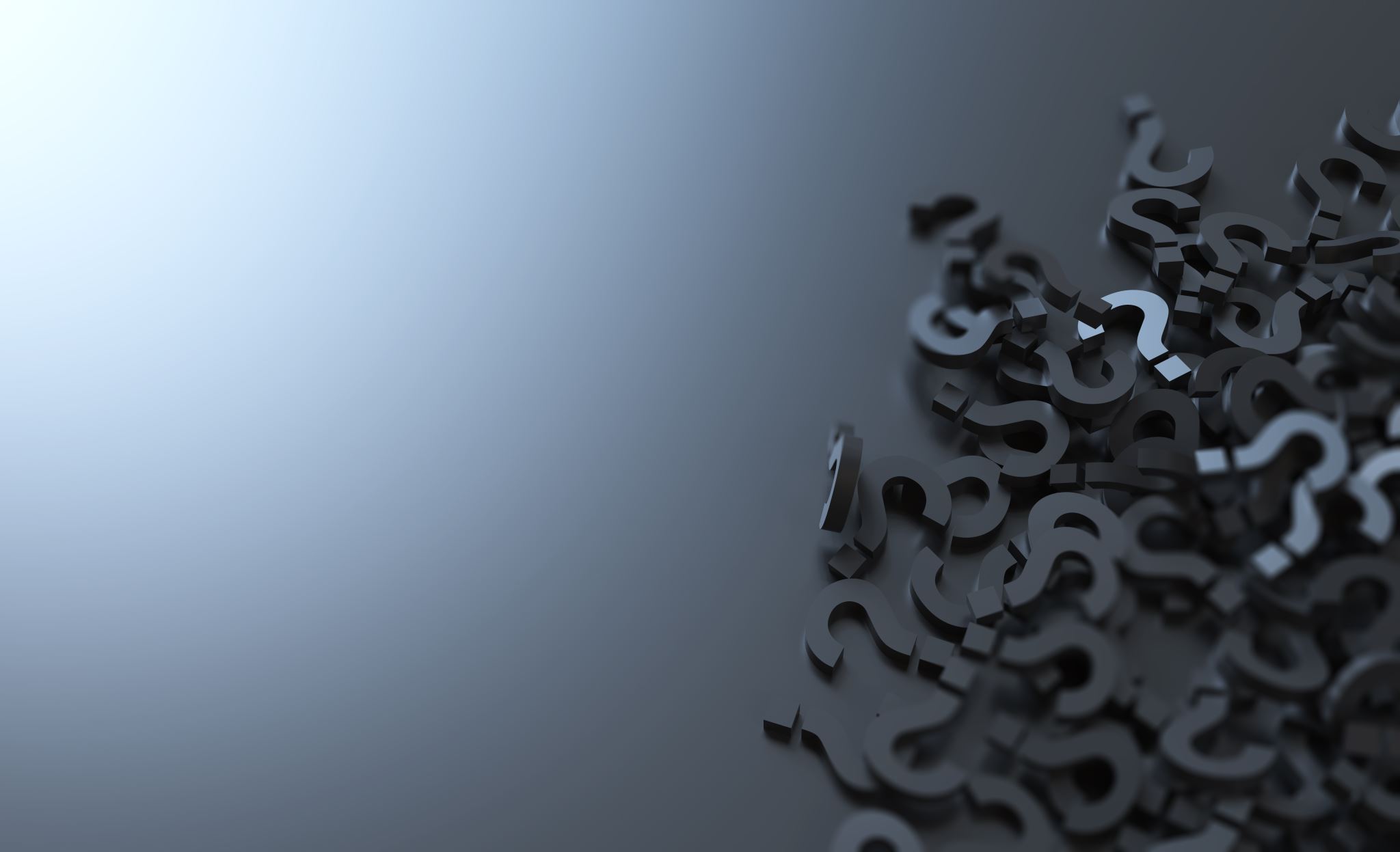 What to do when
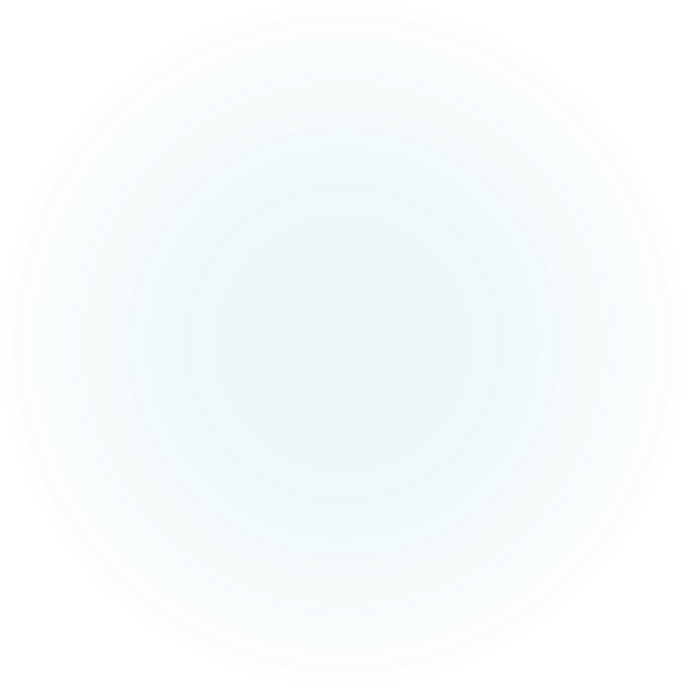 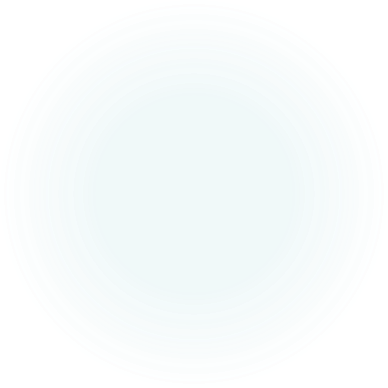 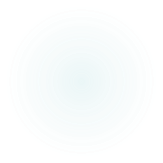 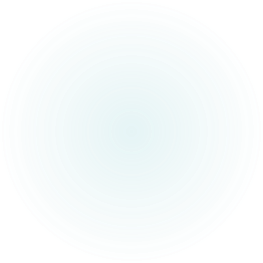 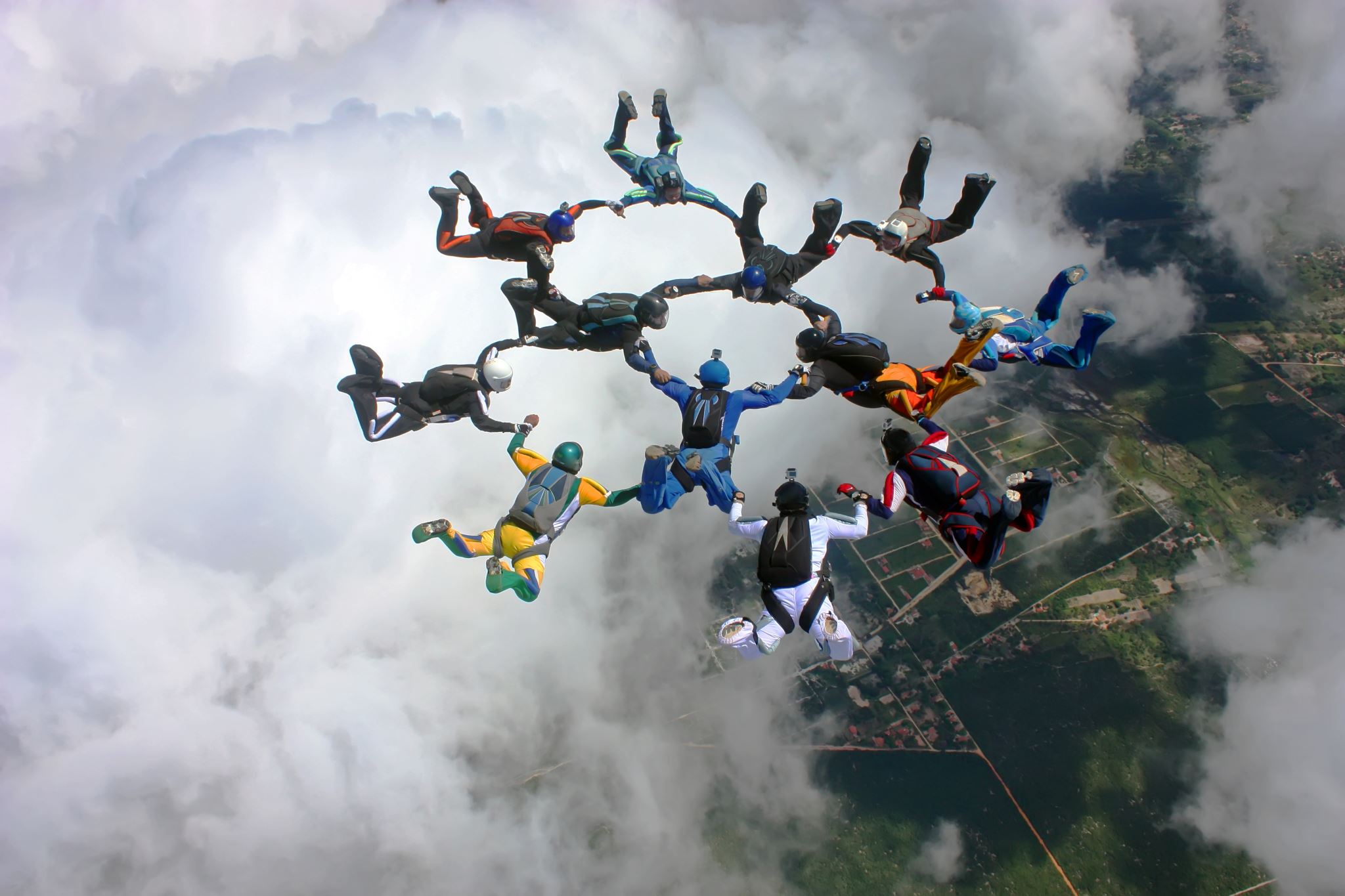 The team you lead is not working to your expectations?
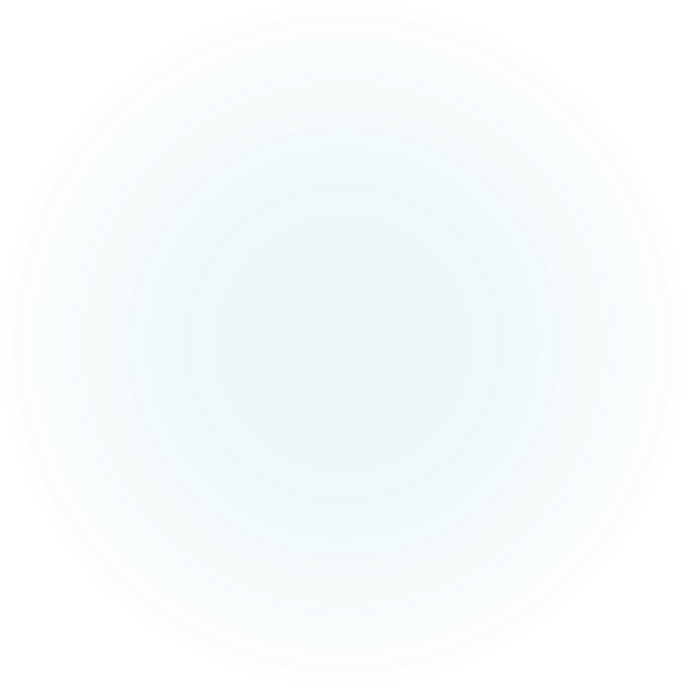 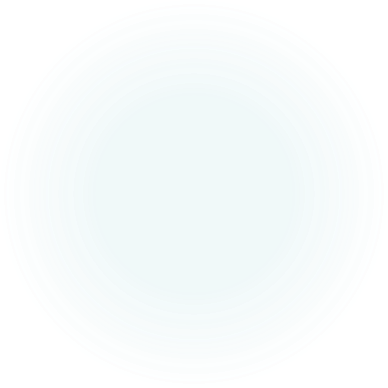 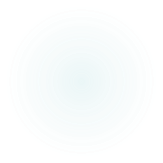 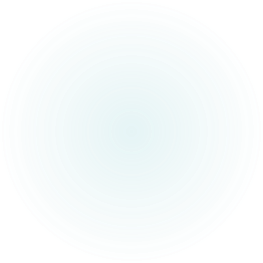 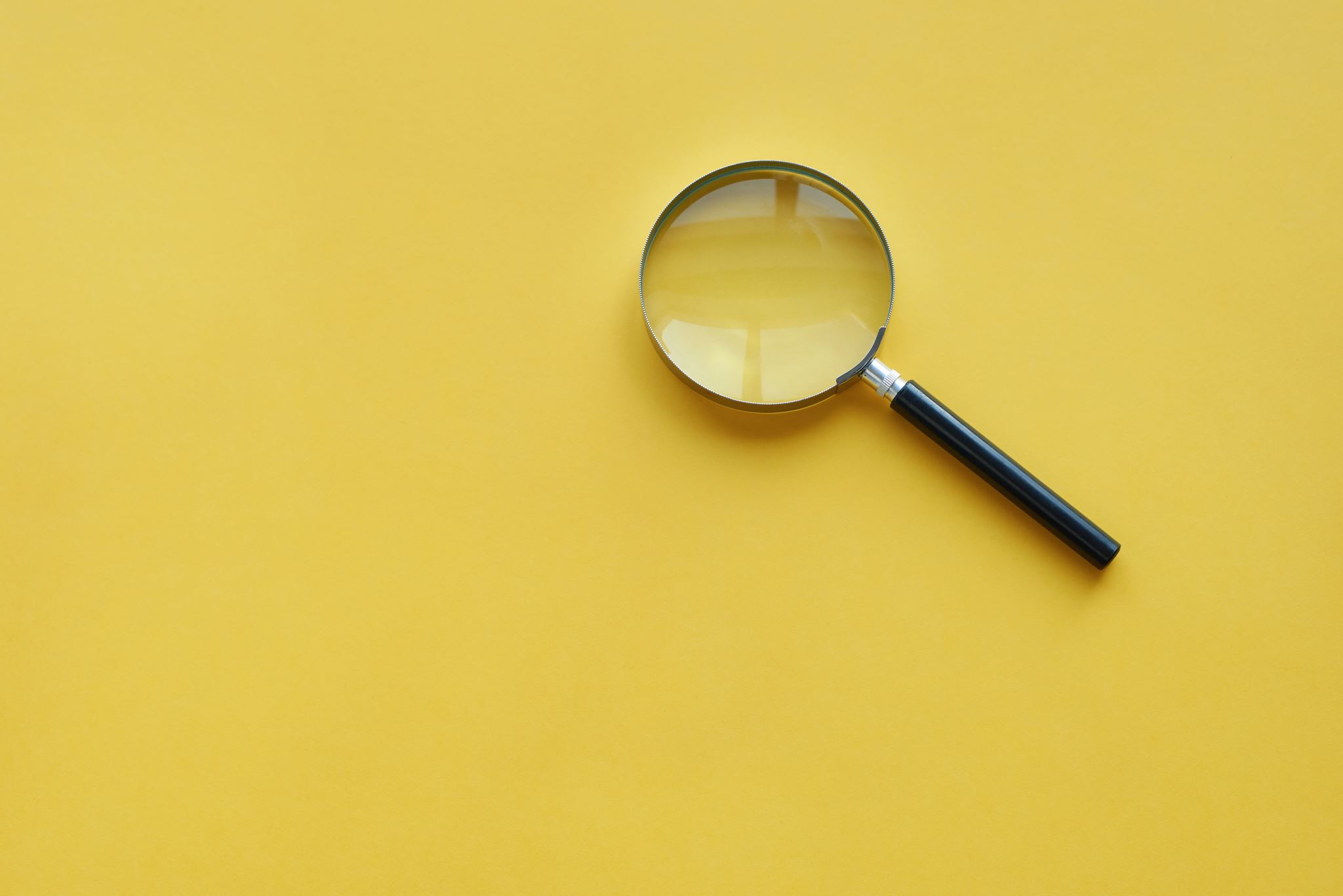 Your long-term supplier suddenly stops delivering the quality you need?
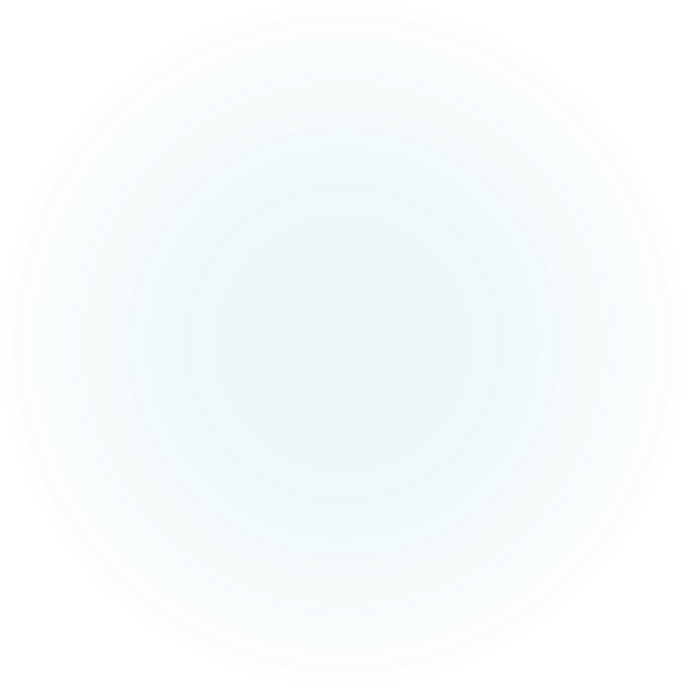 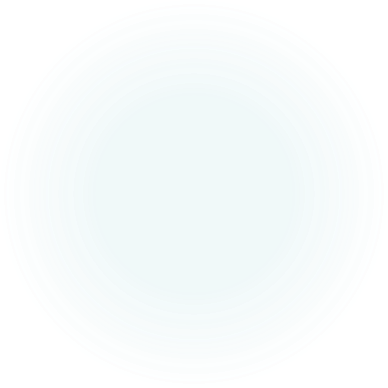 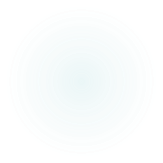 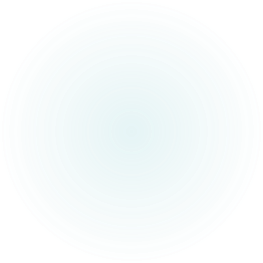 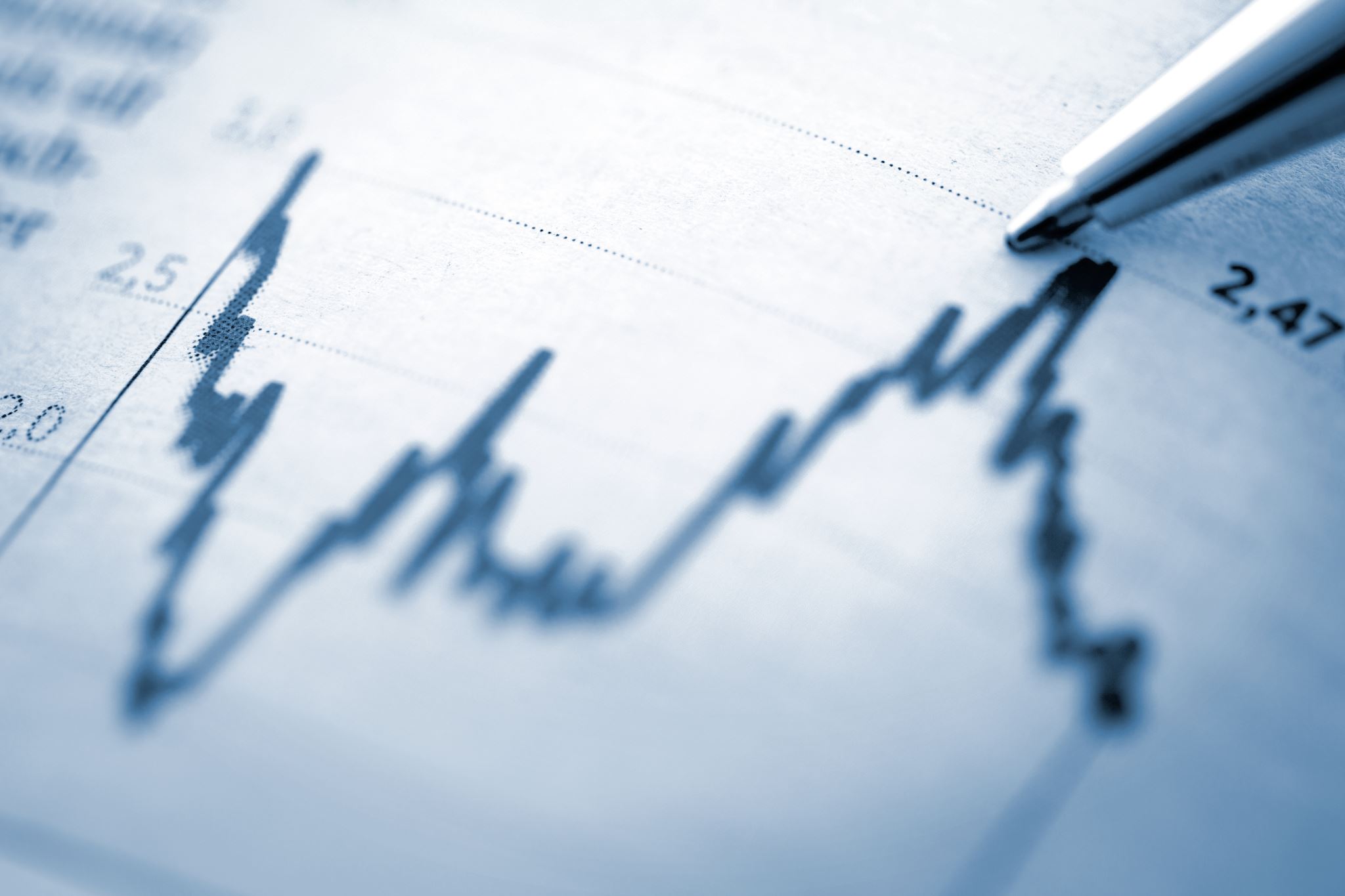 Are you dissatisfied with the software that the IT company has specially developed for you and does not meet your requirements?
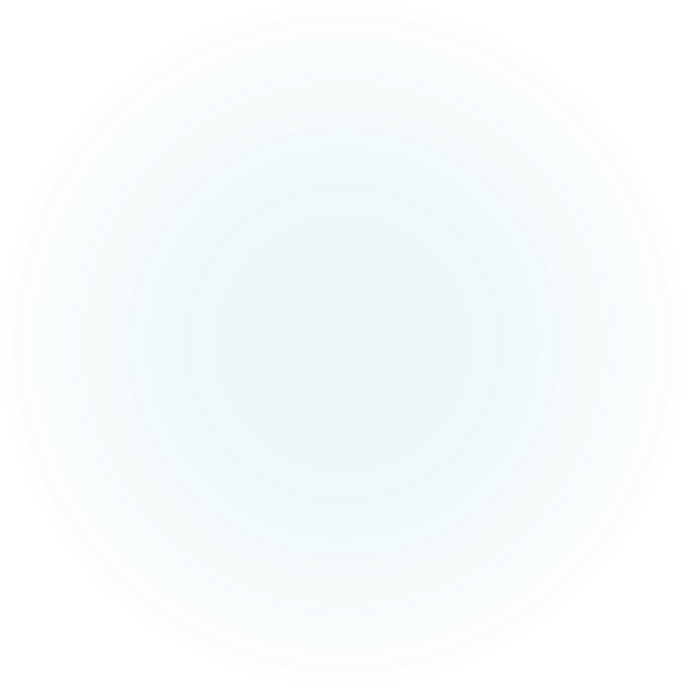 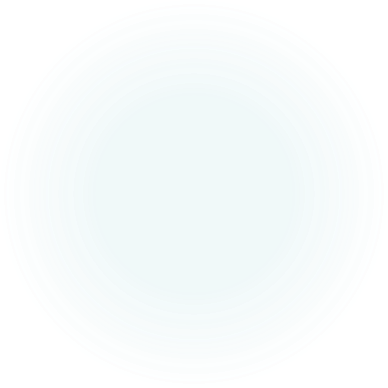 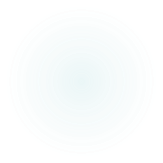 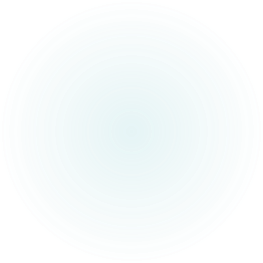 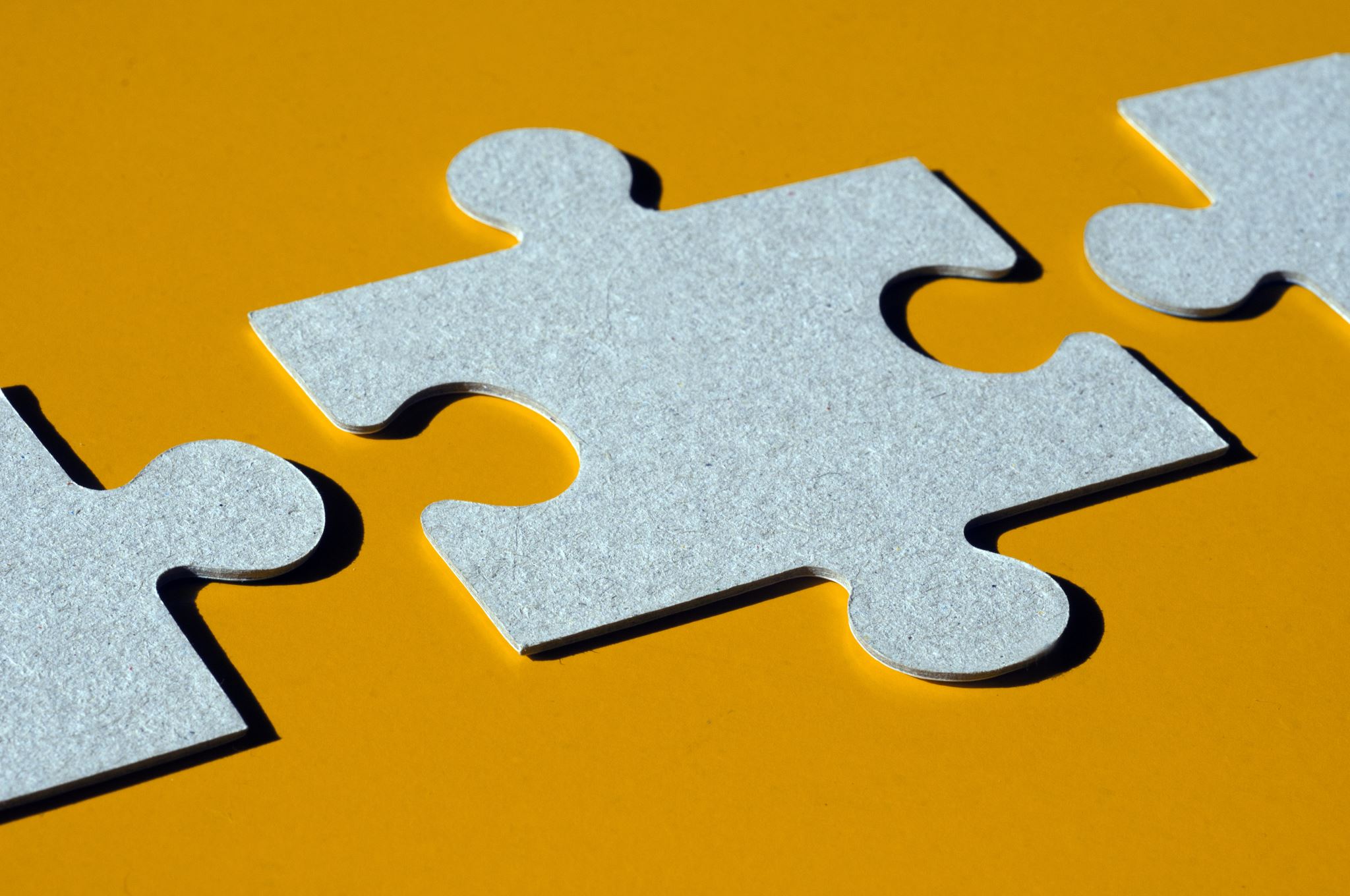 You and your business partner are no longer on the same page about the future direction of the company?
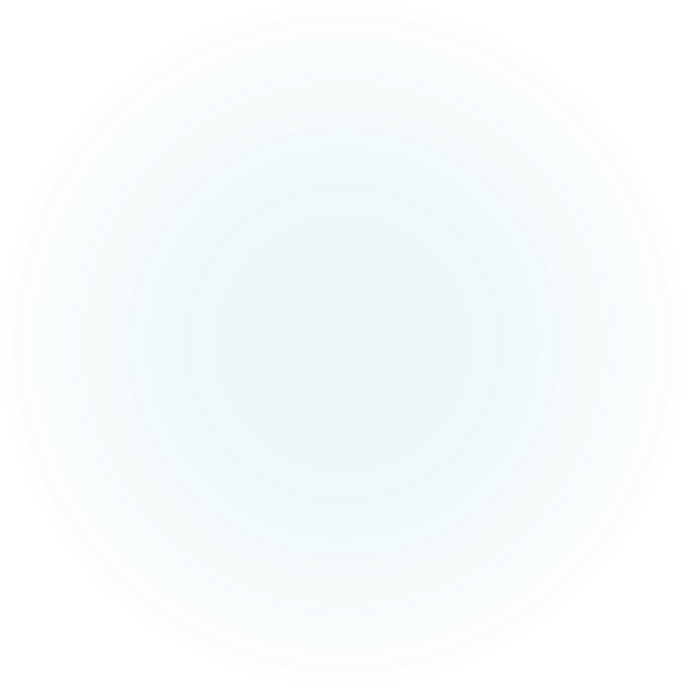 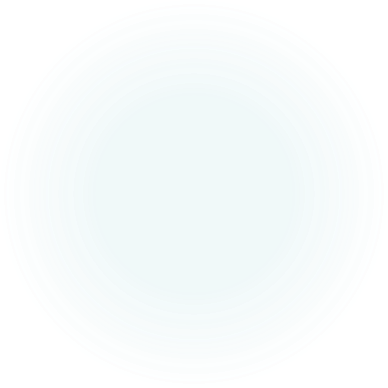 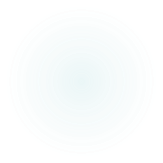 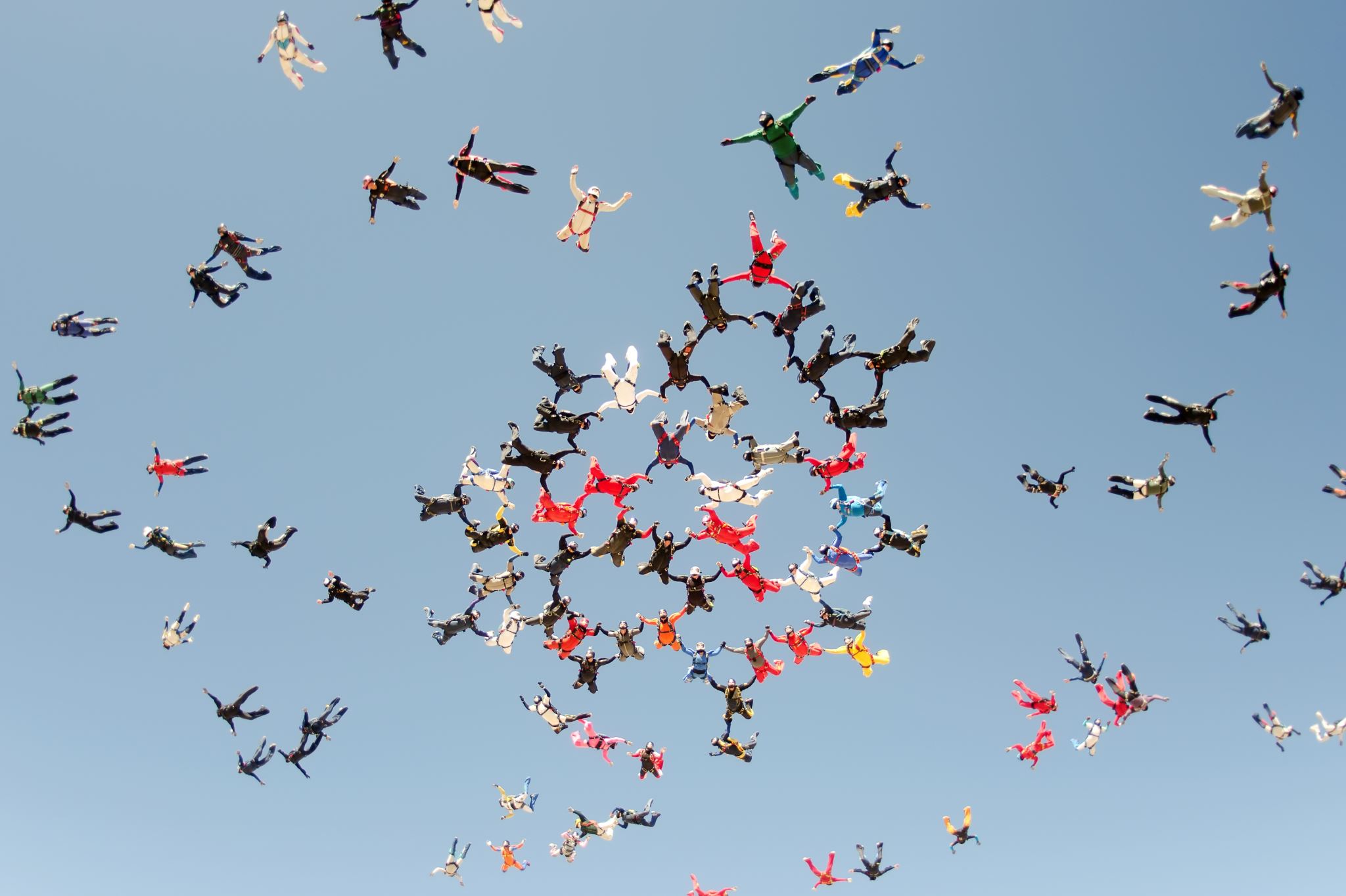 Experience
Unpaid invoice for CZK 24,000
Dispute about over CZK 250,000,000
Failure to hand over an affiliate commission system
Disagreements over order and final performance of websites and social media
Alternate care of dog and turtle
Trading with COVID tests
Non-functioning draining in garages in a complex of several newly constructed buildings
House renovations
Disagreements between manager and team of about 20 people
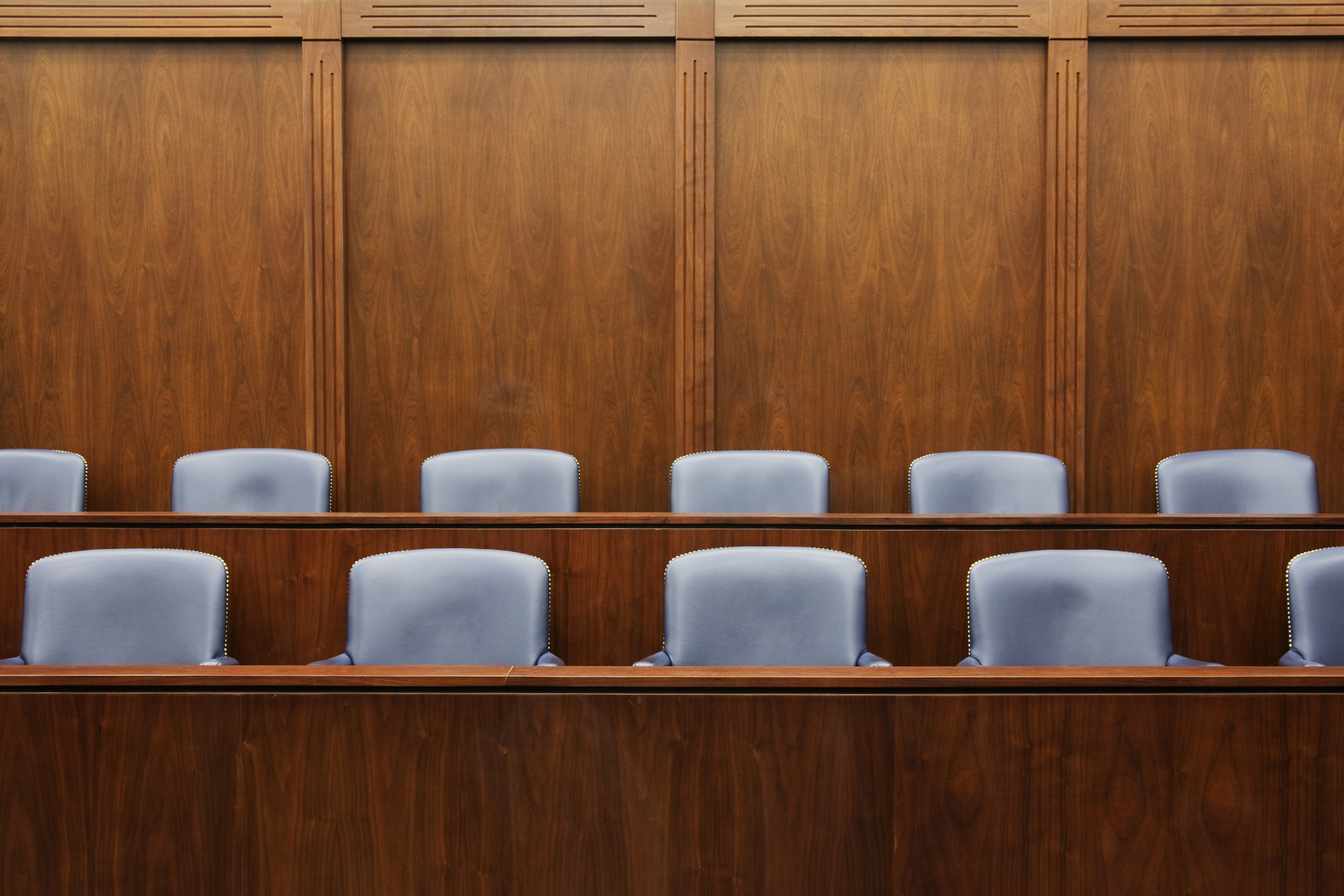 Mini court trial
Read your role
Mini Trial
Alex 2 minutes
Kim 2 minutes
Sam to decide
Sam responsible for the process
Make assumptions
Do not invent new facts
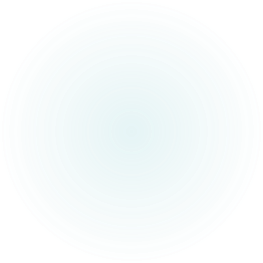 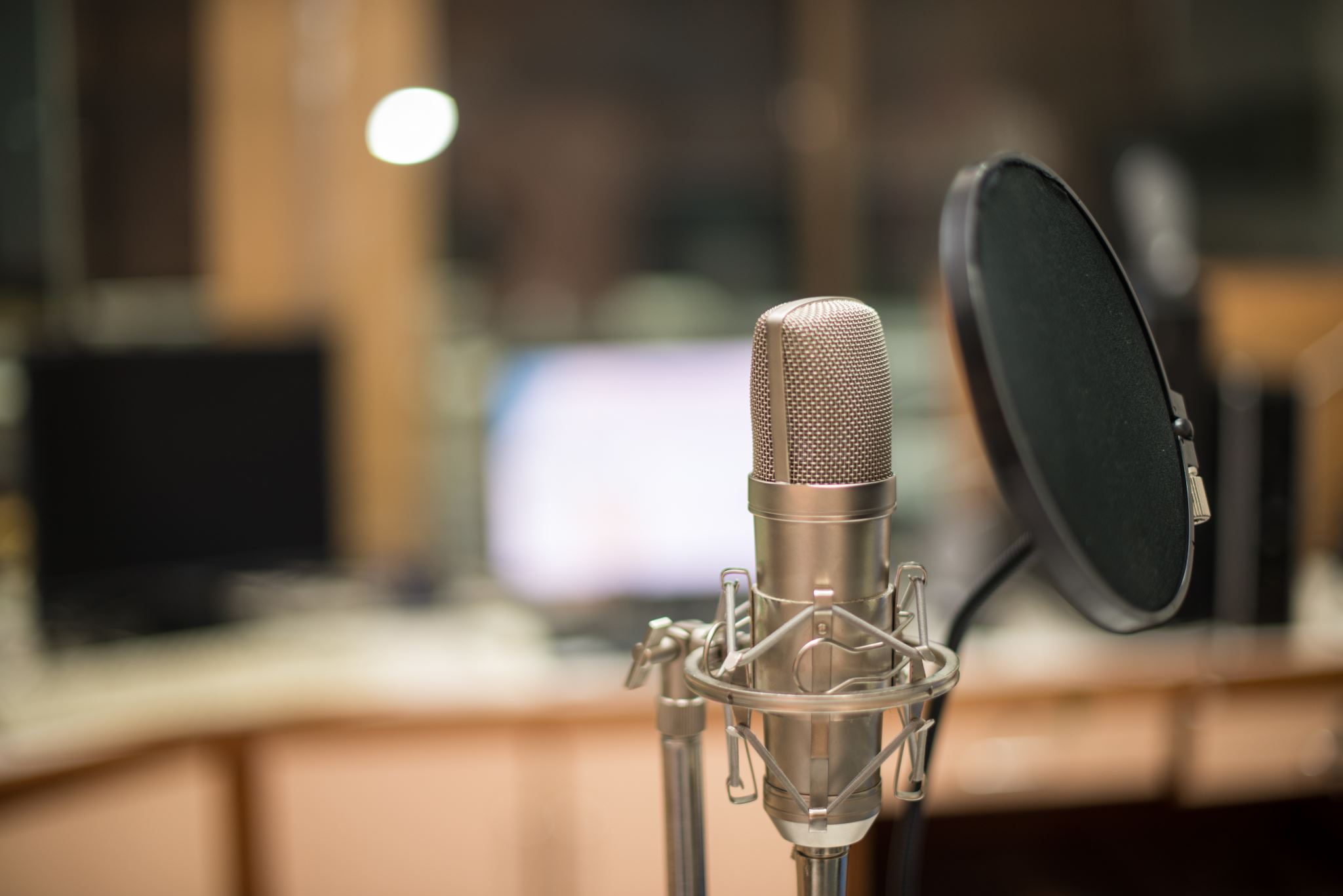 Control your tone of voice or your tone of voice will control you.
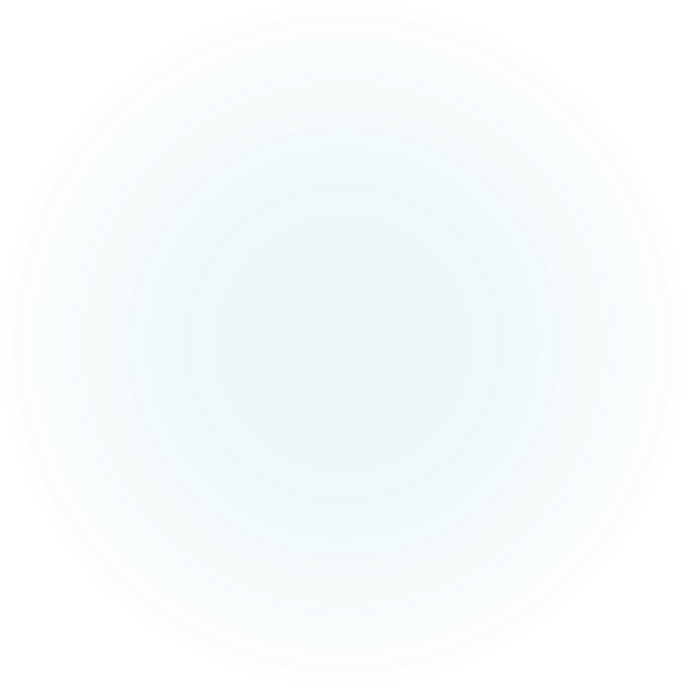 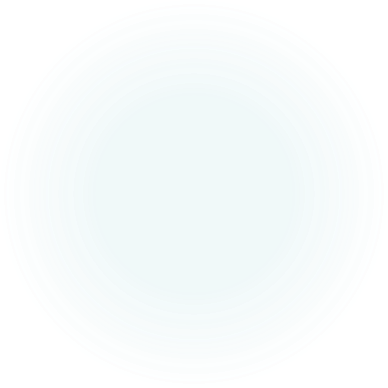 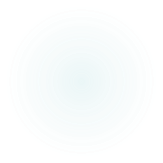 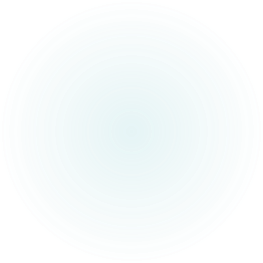 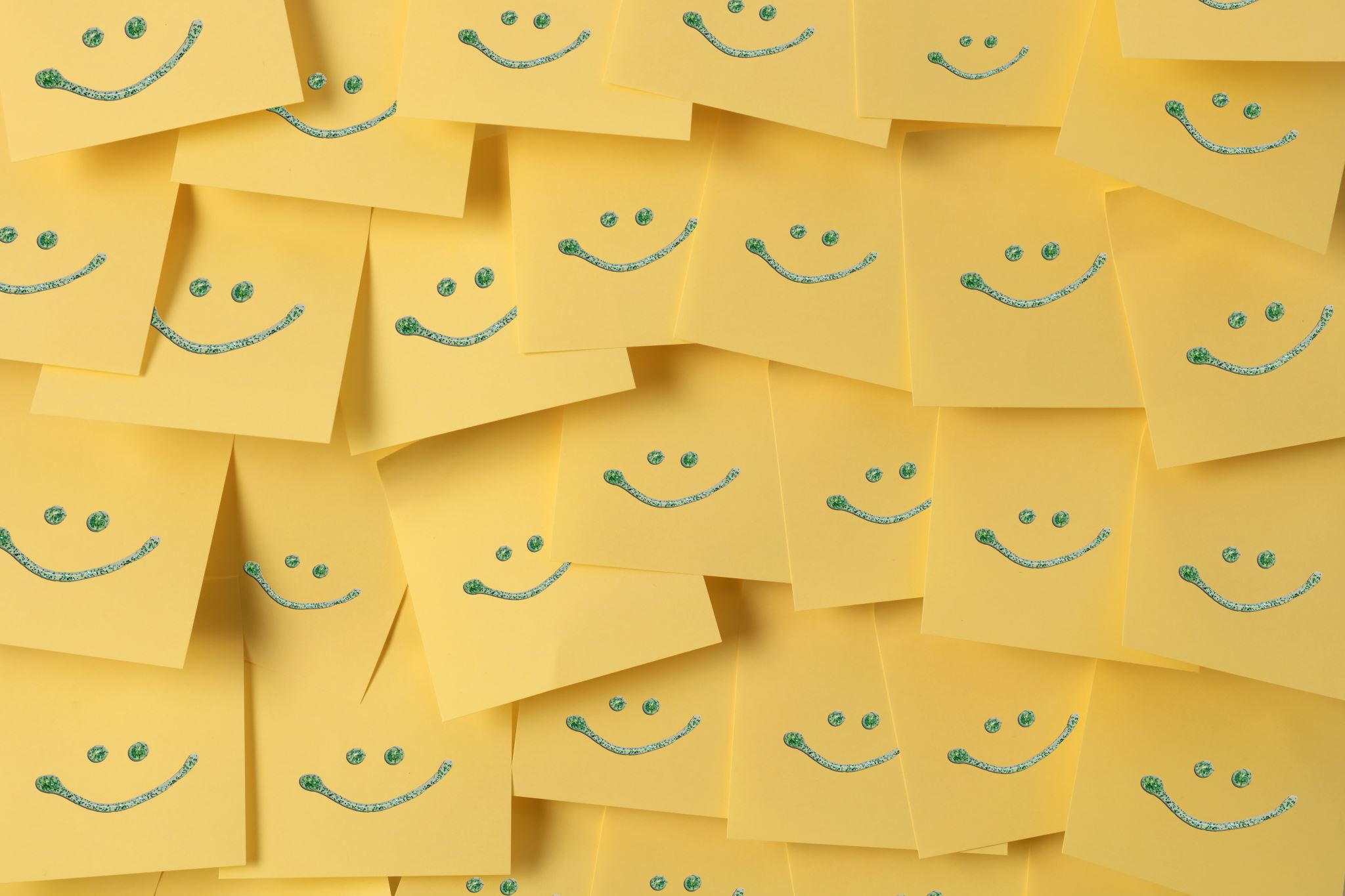 Emotions are not only important to our decisions in conflicts, they are the very basis for them.
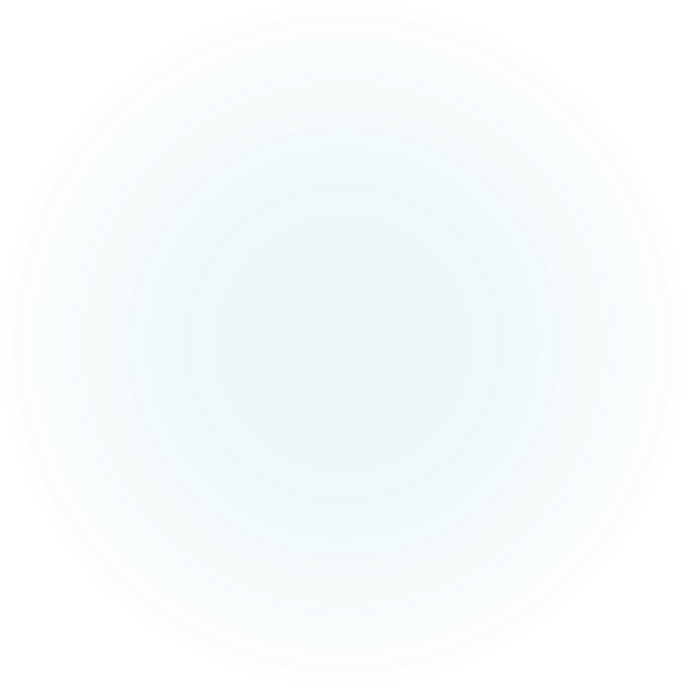 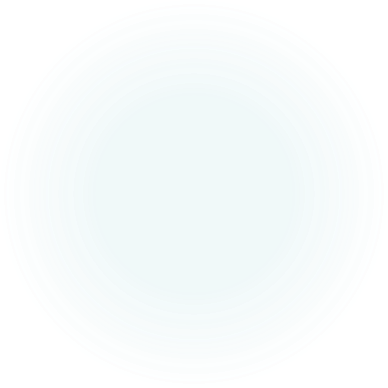 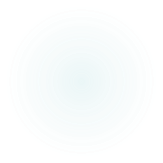 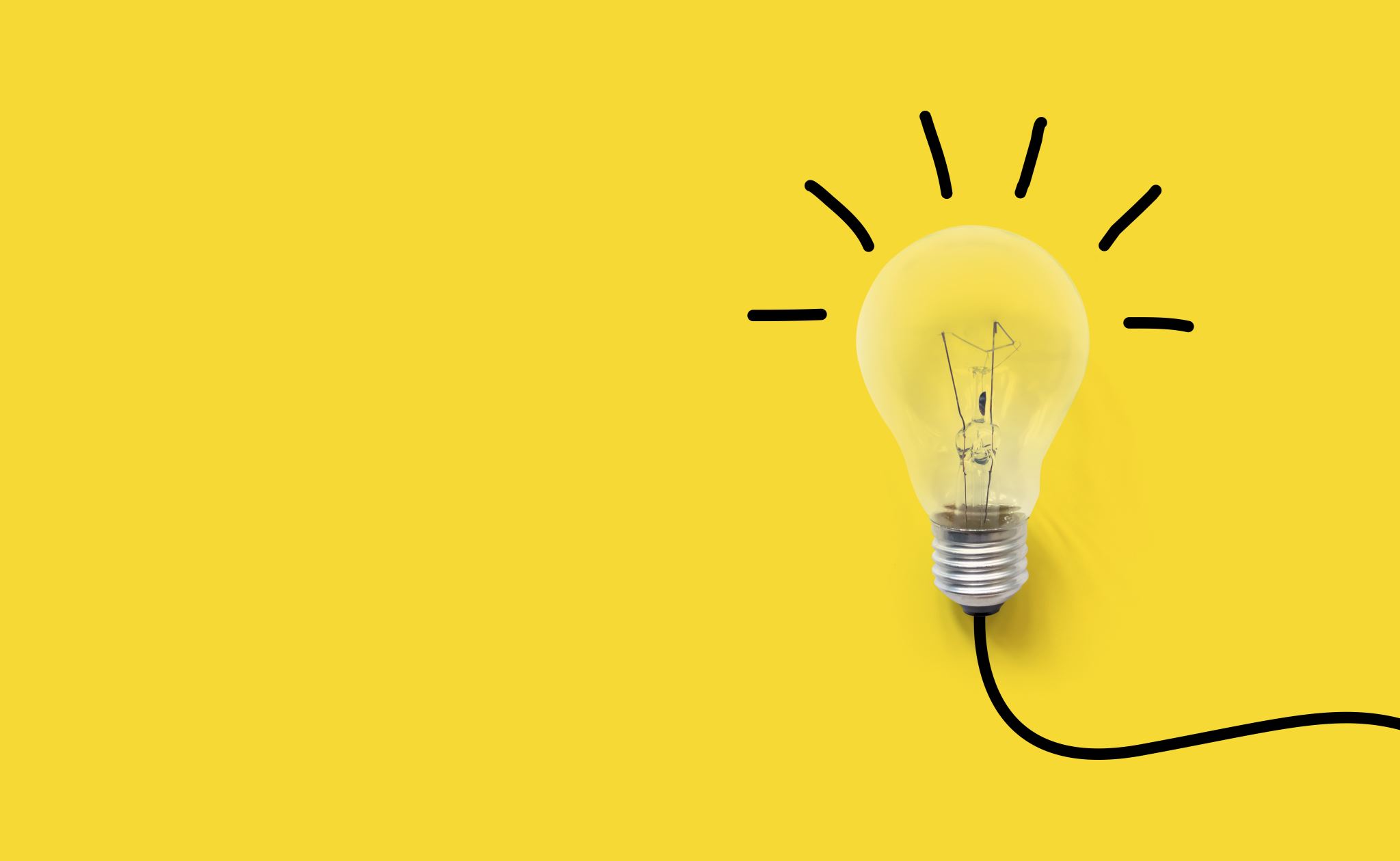 No emotions = no decisions
In fact, research on emotions and decision-making in patients with severe brain injuries has shown that when people lose the ability to experience emotions, they also lose the ability to evaluate and make important decisions.
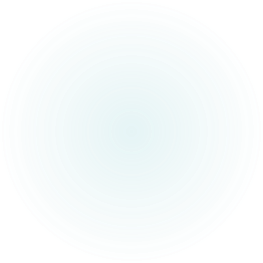 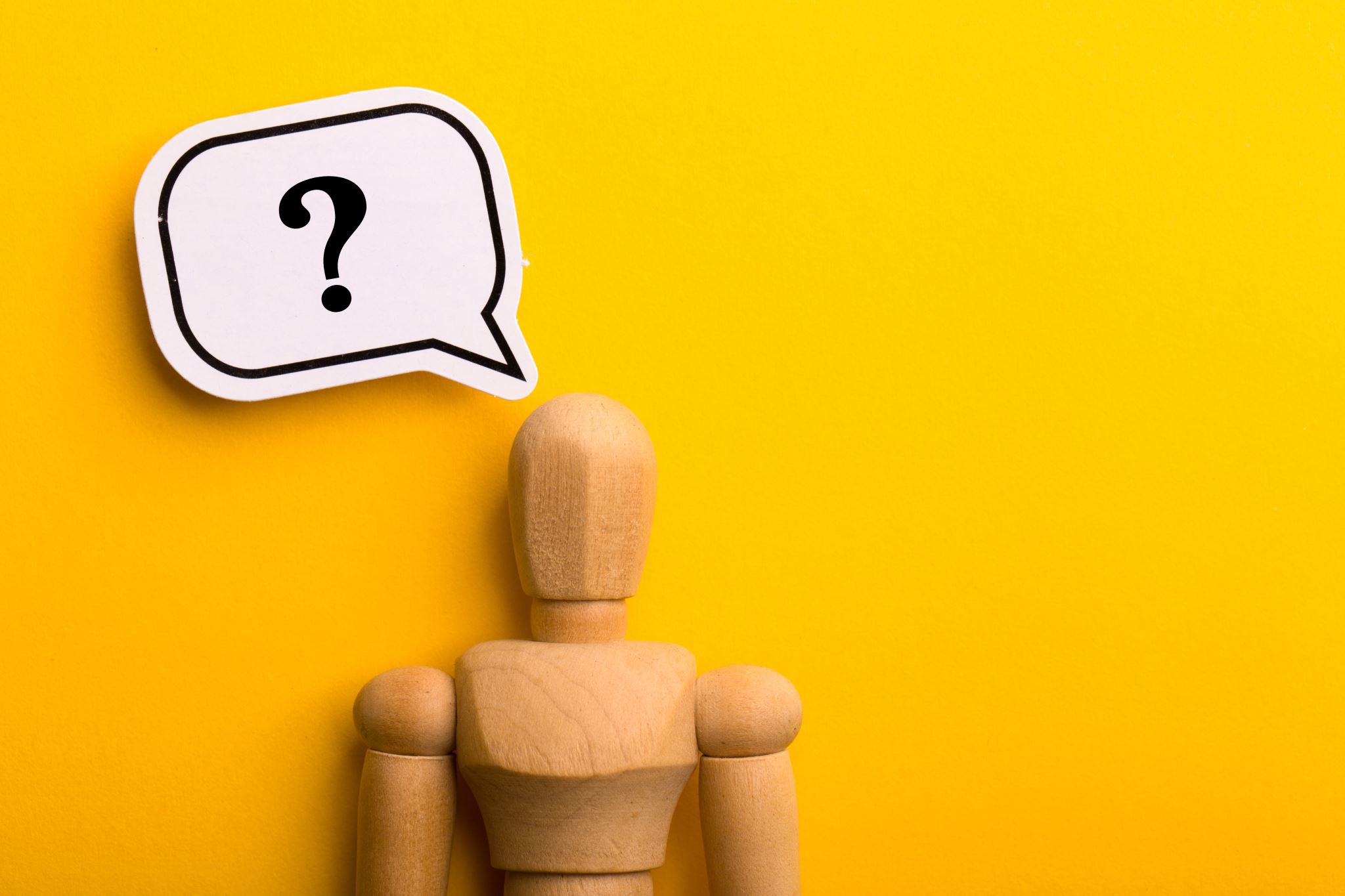 When emotions are high, logic is low.
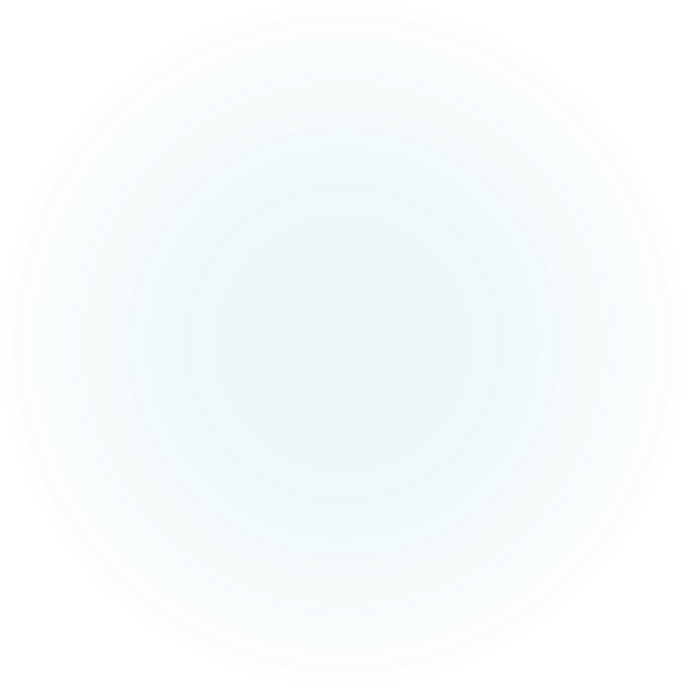 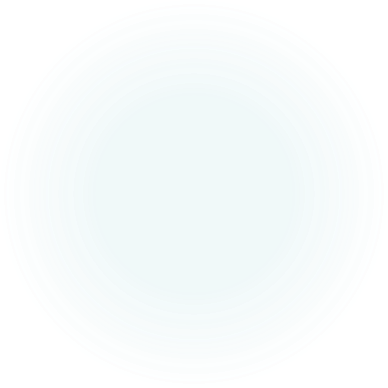 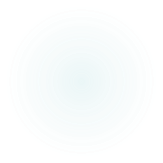 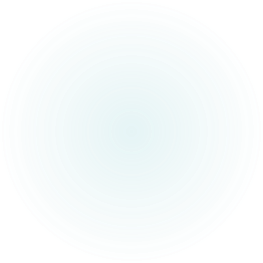 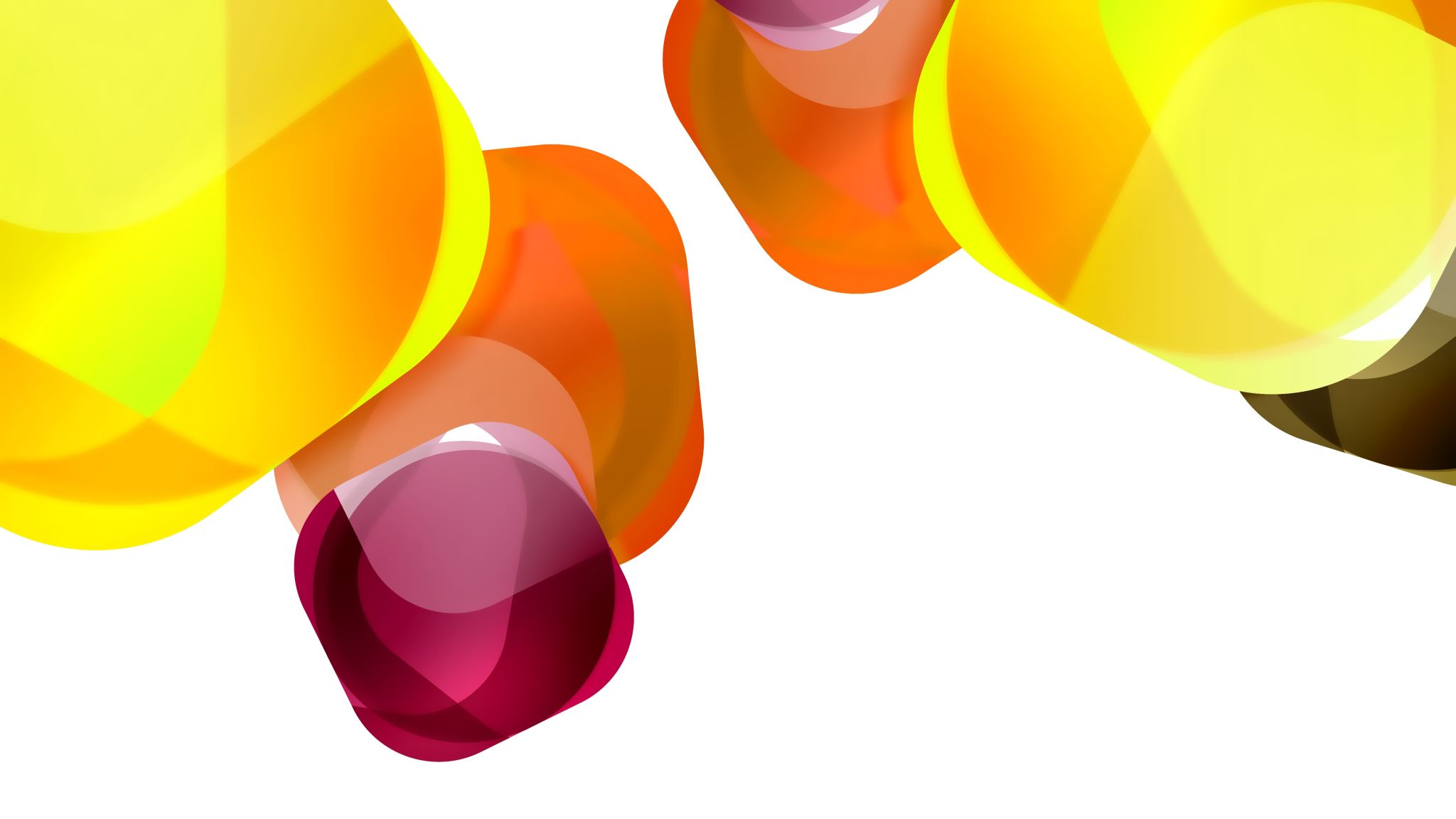 We need emotions in negotiations
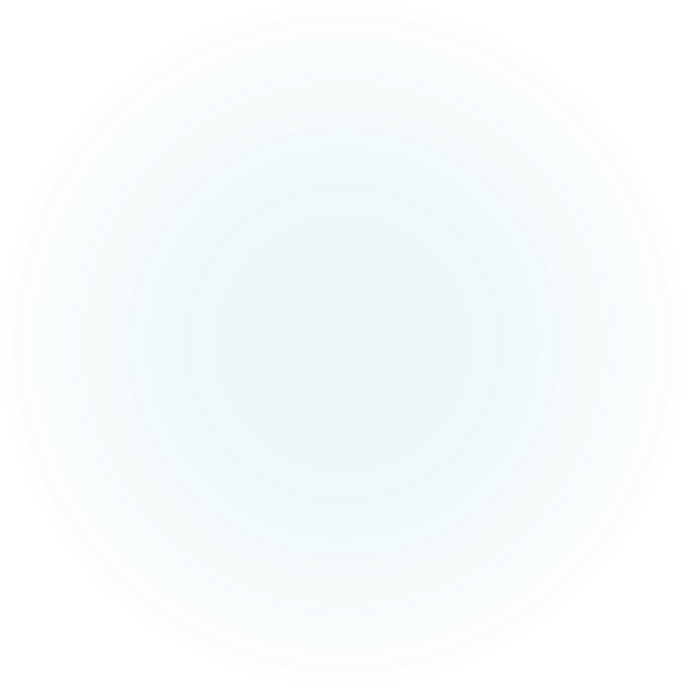 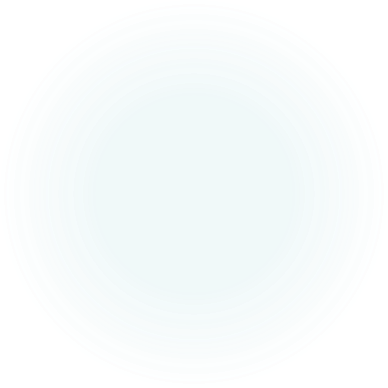 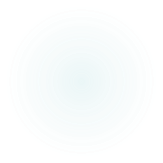 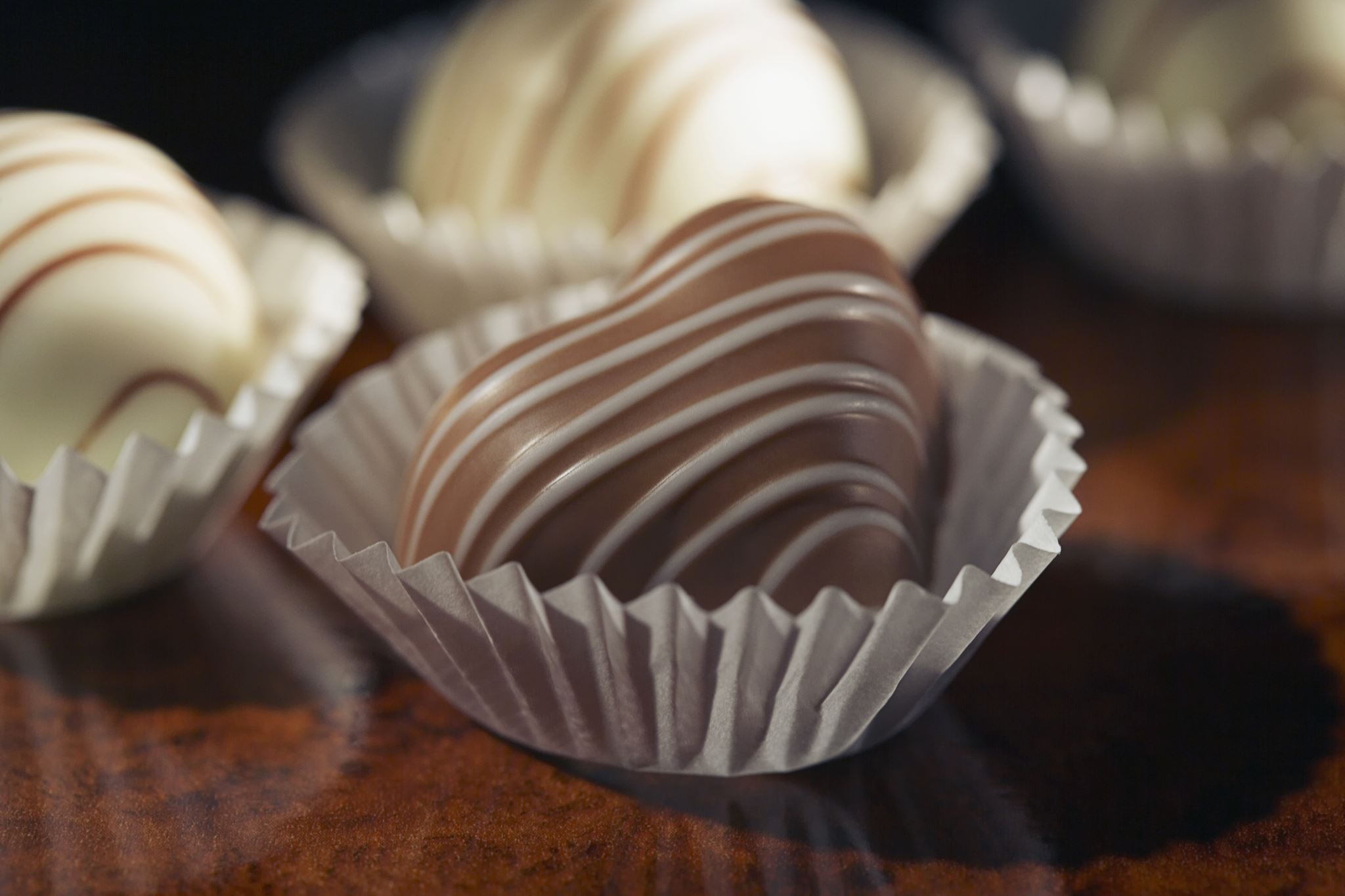 Validate and acknowledge emotions
Yours.
Of the other side.
Acknowledge that you're feeling something. 
That you have a right to feel how you feel. 
Acknowledge that the other party has a right to feel how they feel.
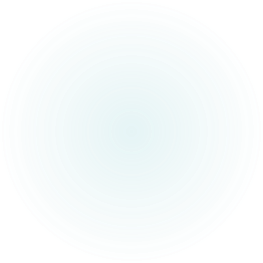 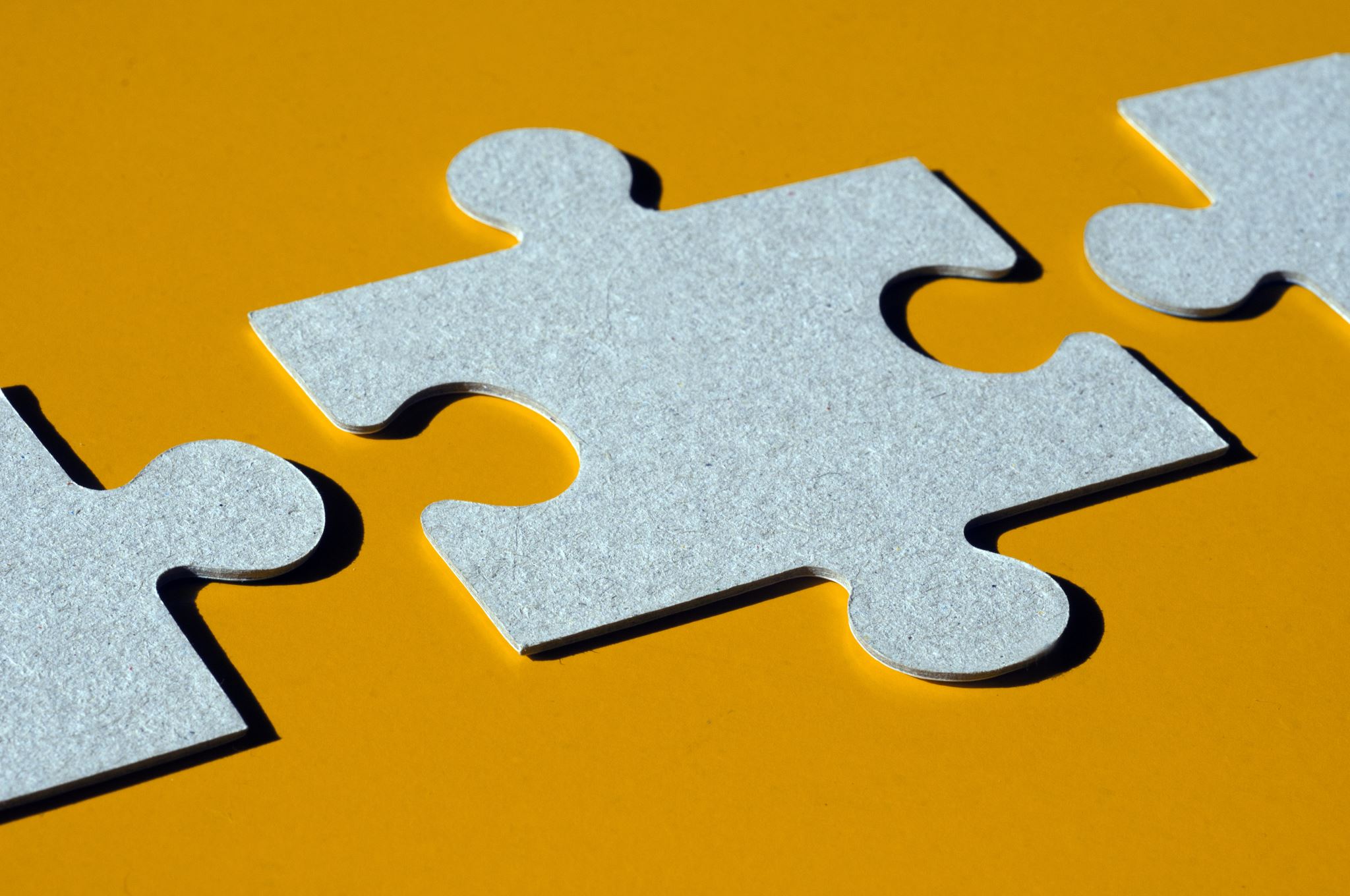 Empathy does not mean agreeing. Empathy is the ability to listen even though you don’t agree.
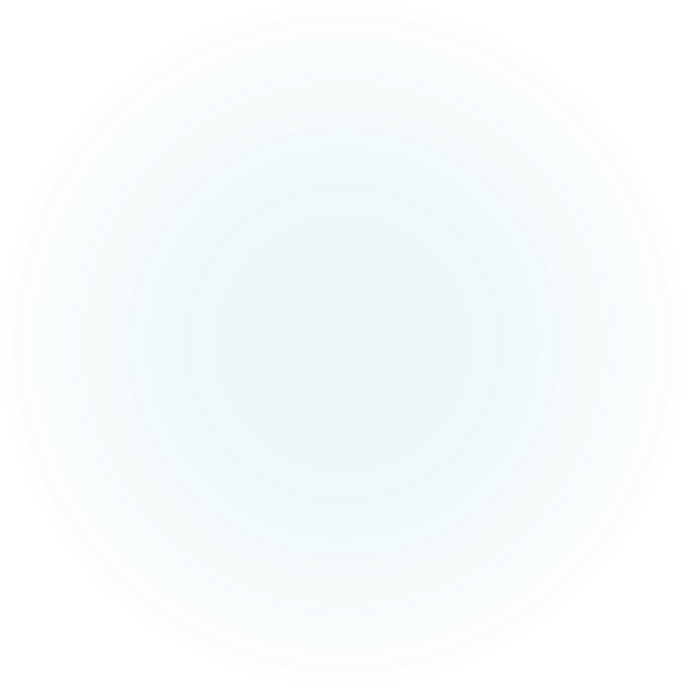 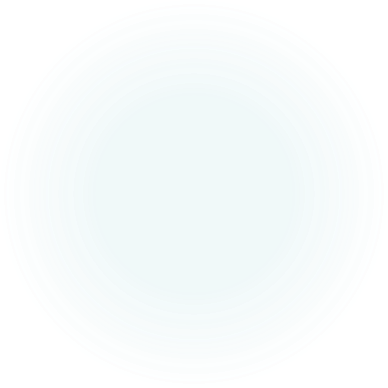 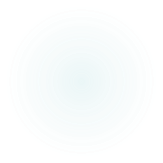 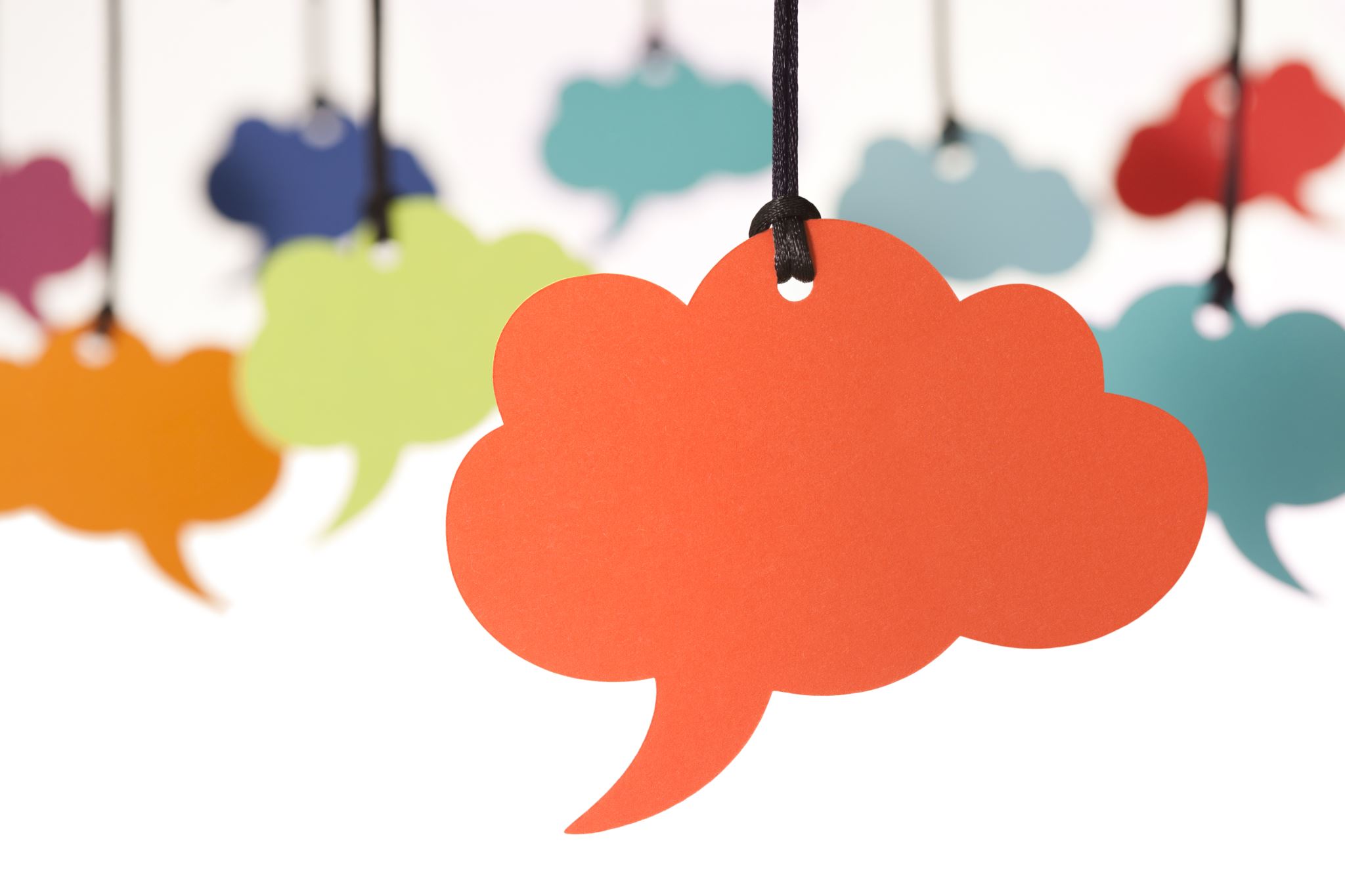 Echo of the last few words
An inconspicuous technique 
Repeat the last few words of the speaker's sentence, almost like a question.
Why it works: this technique encourages the speaker to continue and clarify the idea without the speaker necessarily noticing that you are asking another question.
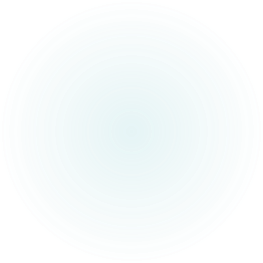 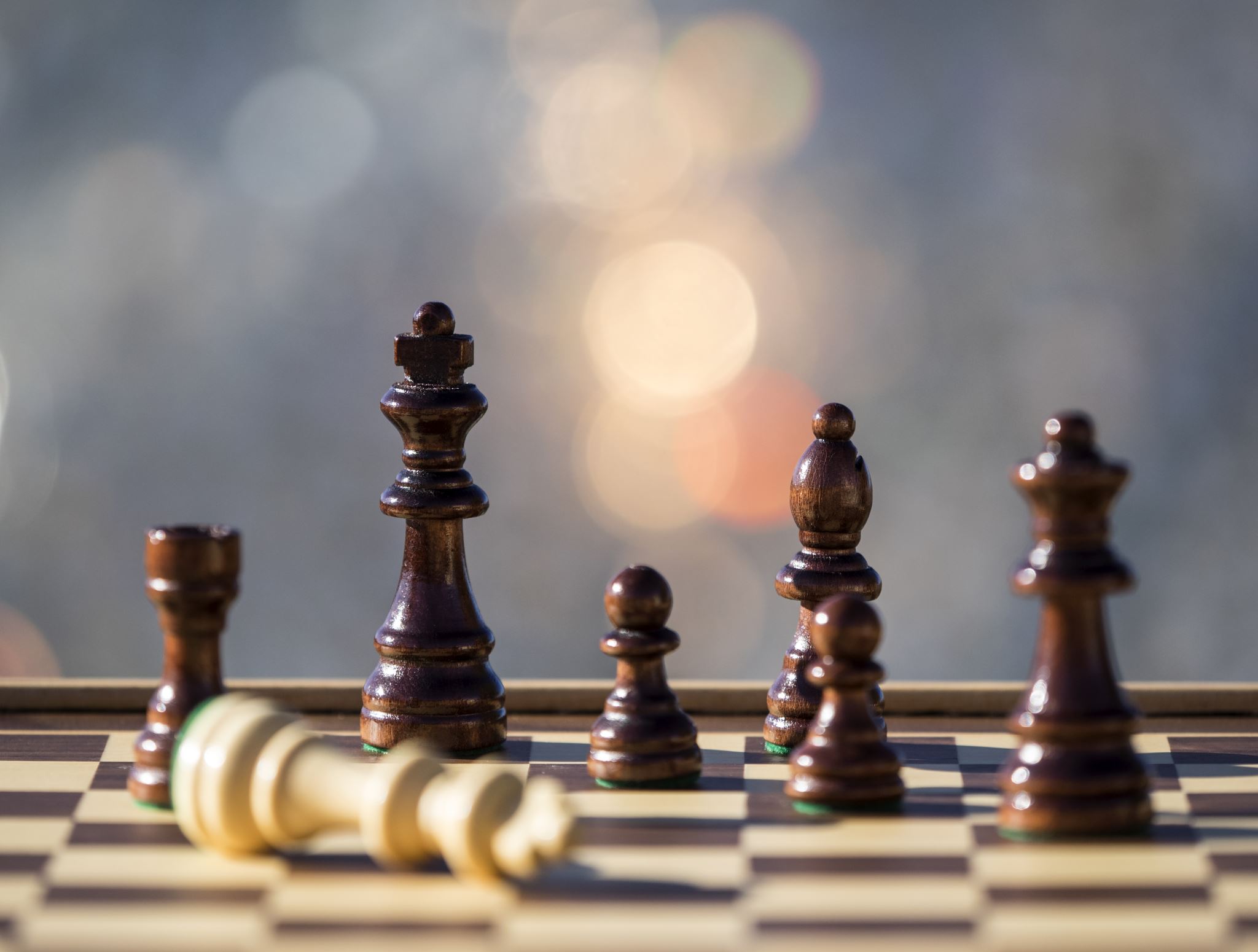 The other person is not the problem.The problem is the problem.
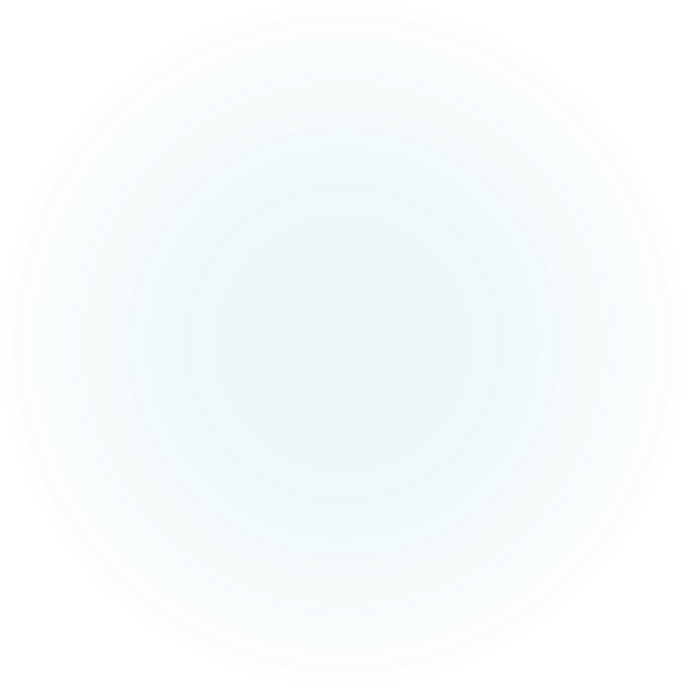 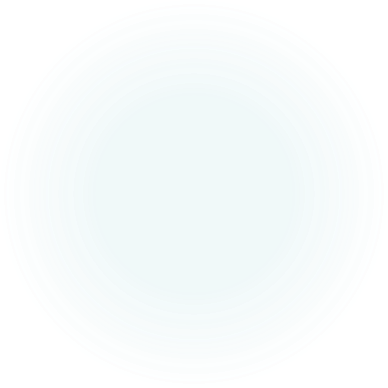 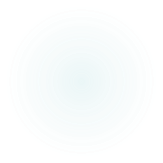 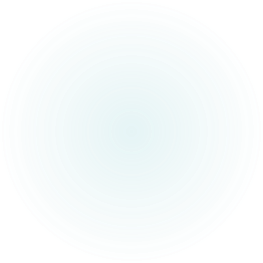 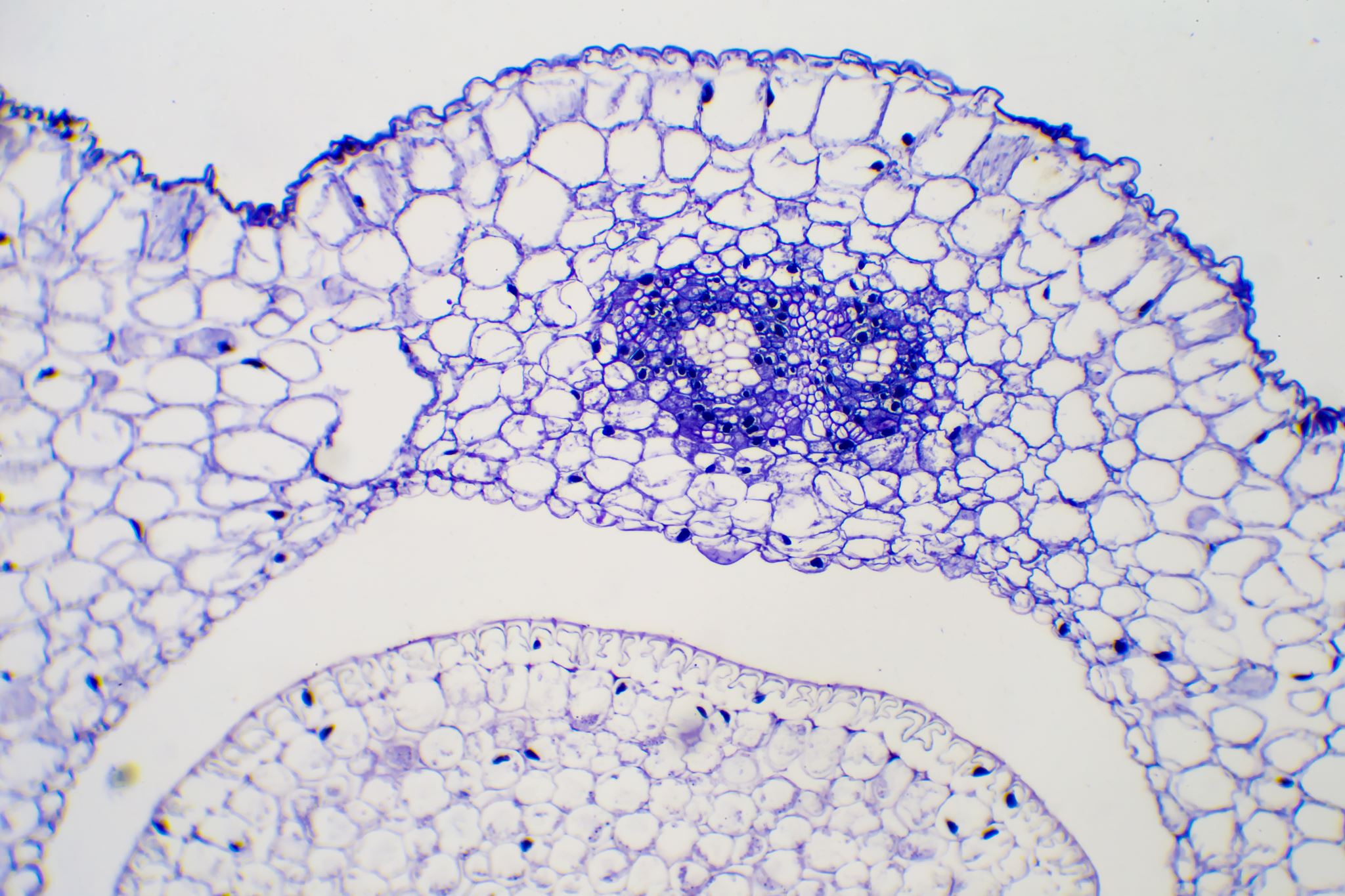 Strong negotiators are curious. Weak negotiators are agressive.
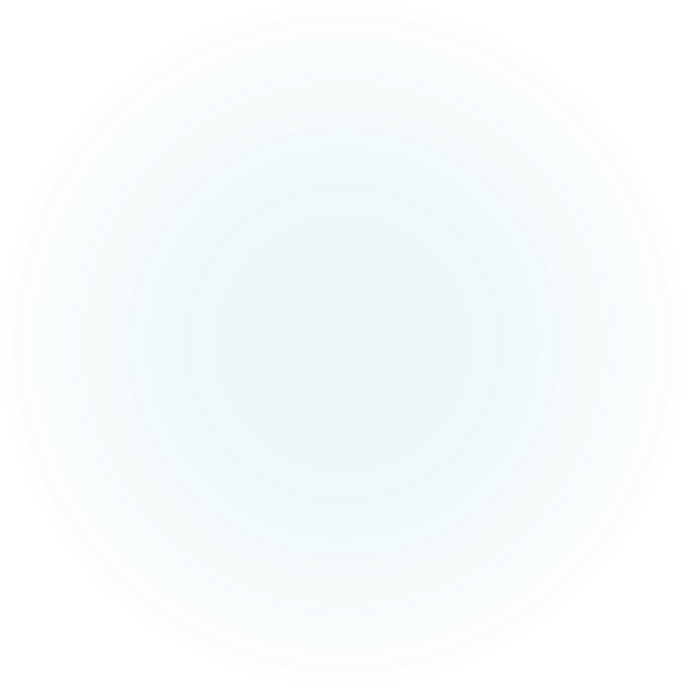 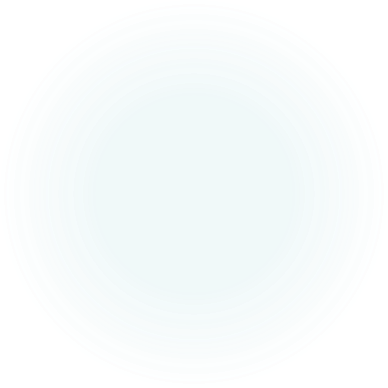 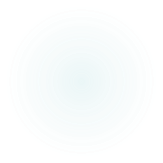 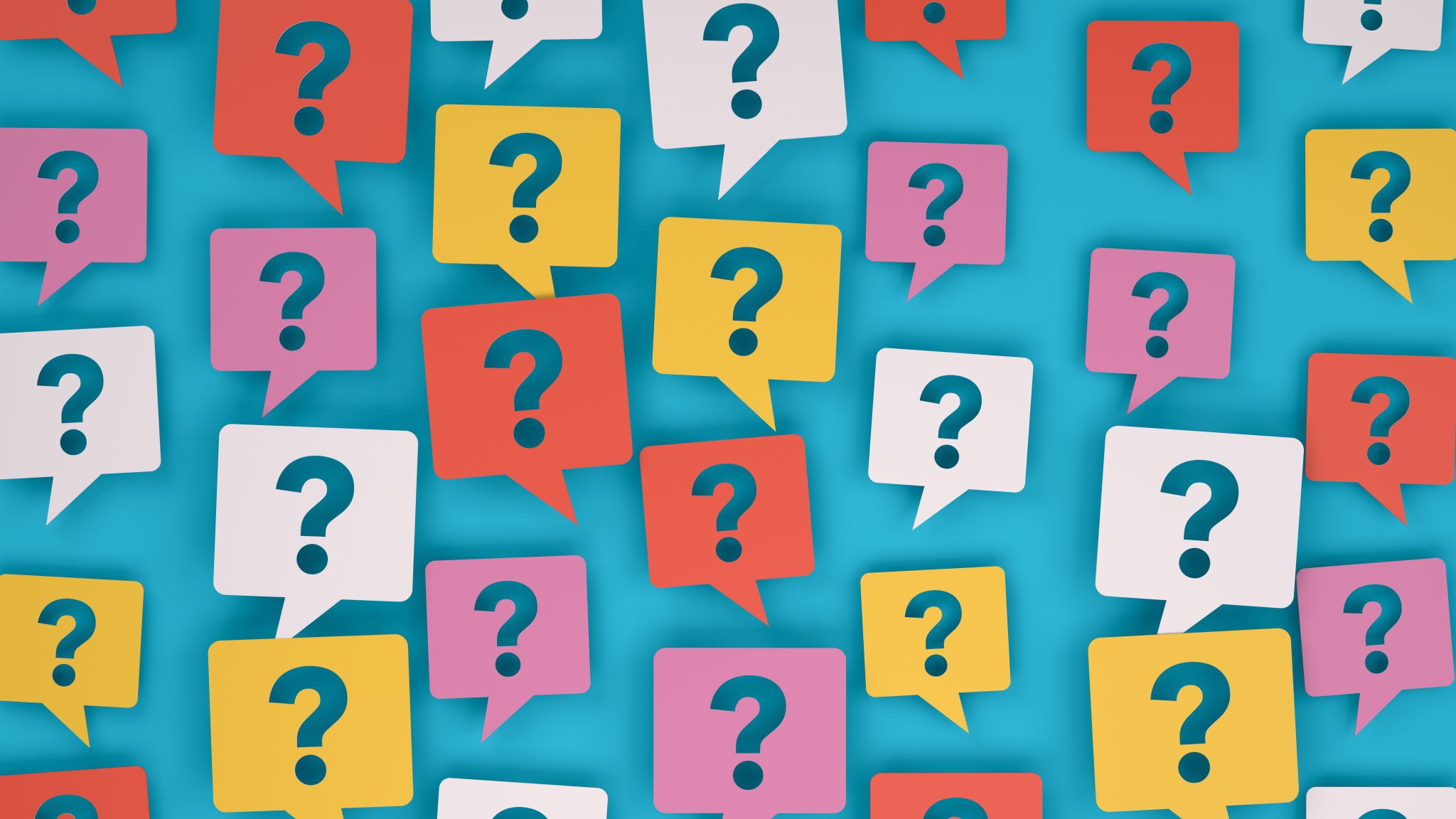 Ask why 3-5 times
Three times in a row, gently ask:
Why is that?
What are the reasons behind that for you?
Why is that the right way to do this for you?
This will take you deeper into the cause of the conflict.
Encourage the other party to think more deeply.
Why it works: This method helps to uncover hidden issues that may not be obvious at first glance and thus go beyond the surface level of conflict.
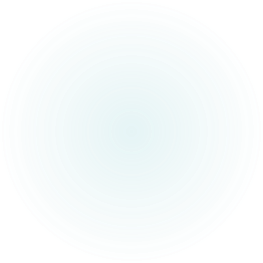 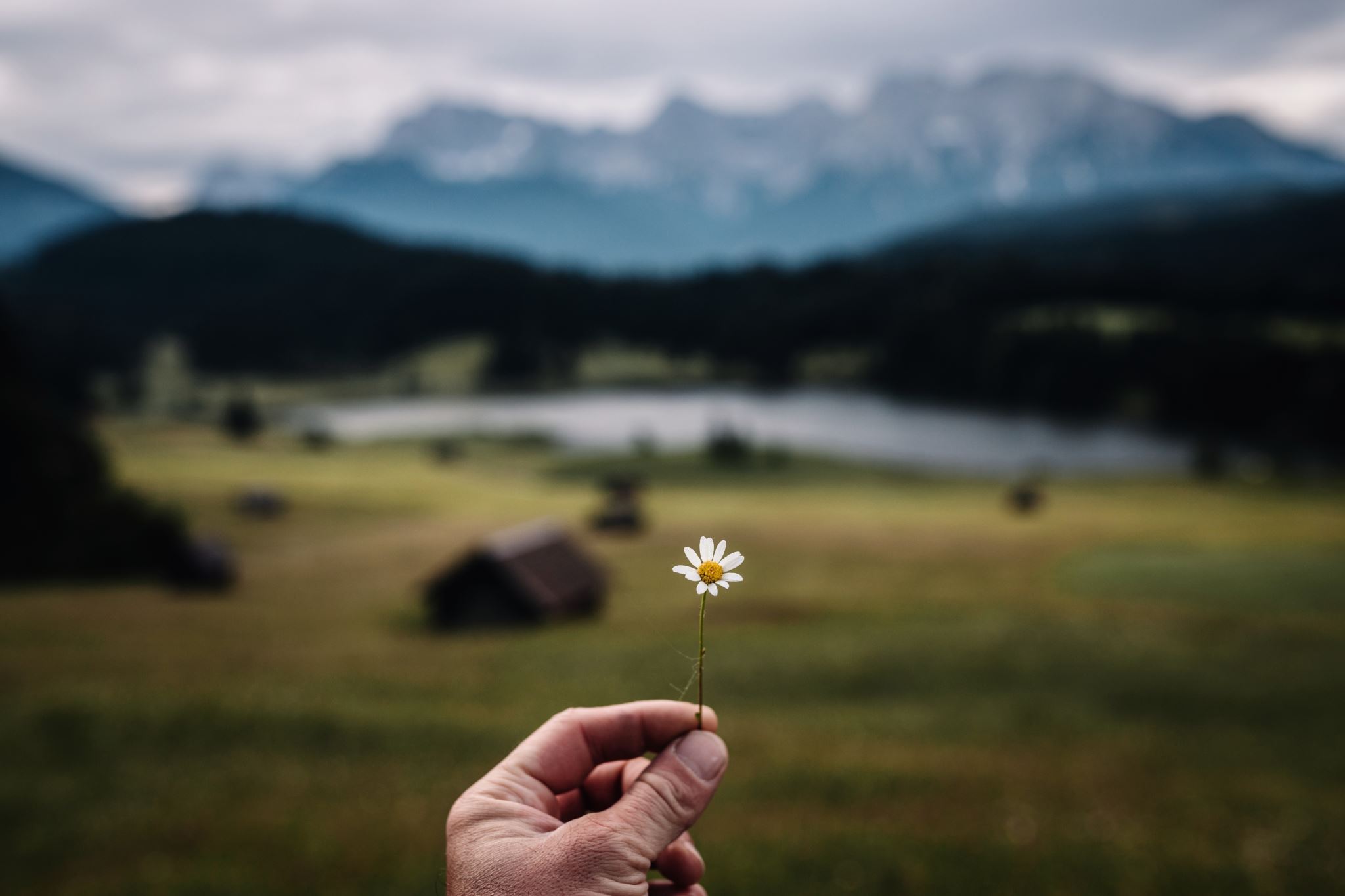 If it can't be negotiated,it can be mediated
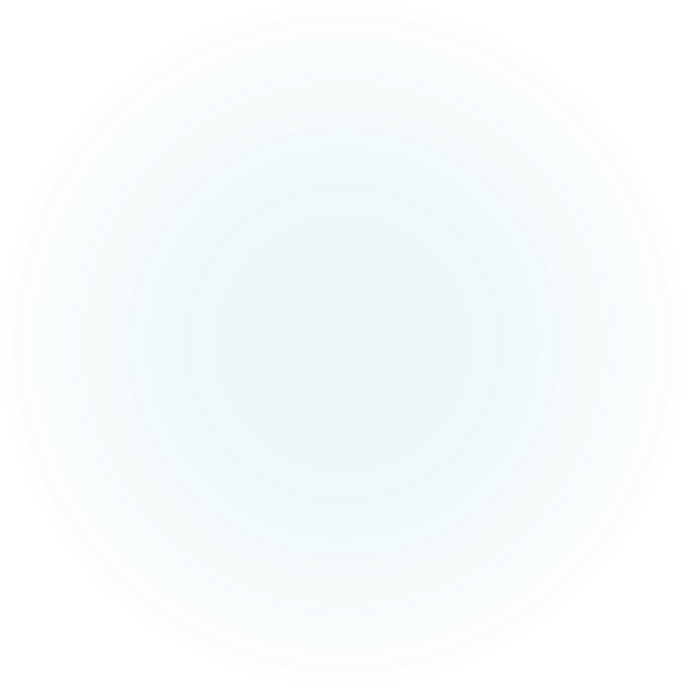 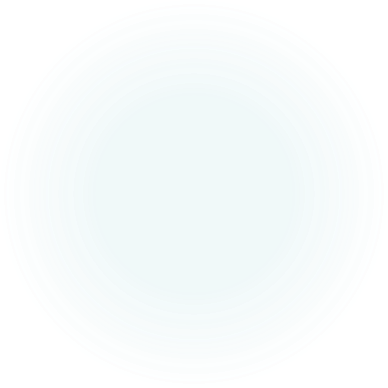 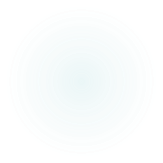 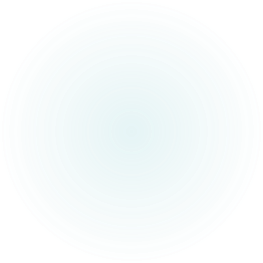 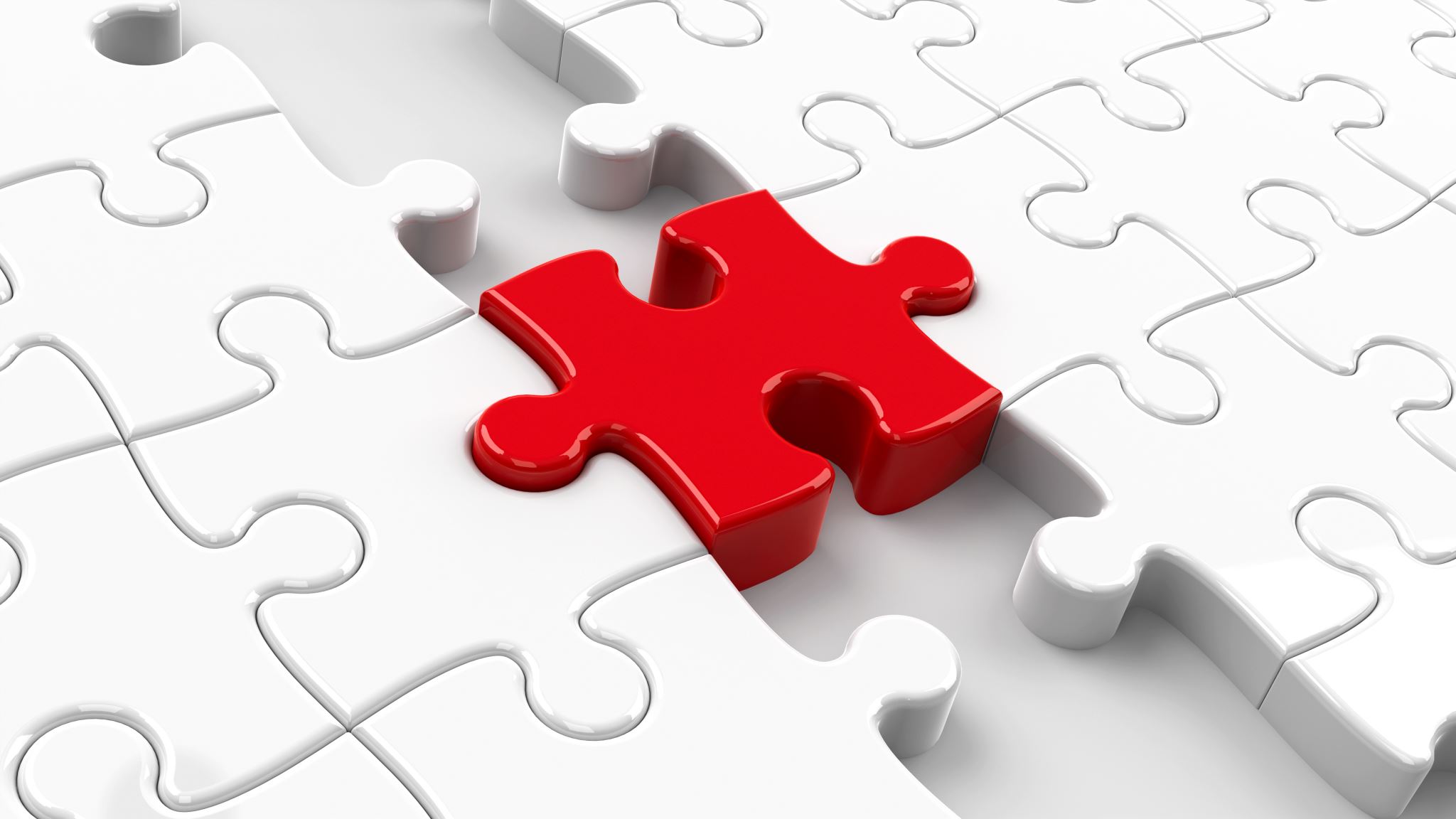 Research shows that even in the event of a failed negotiation, mediation can help resolve the issue.
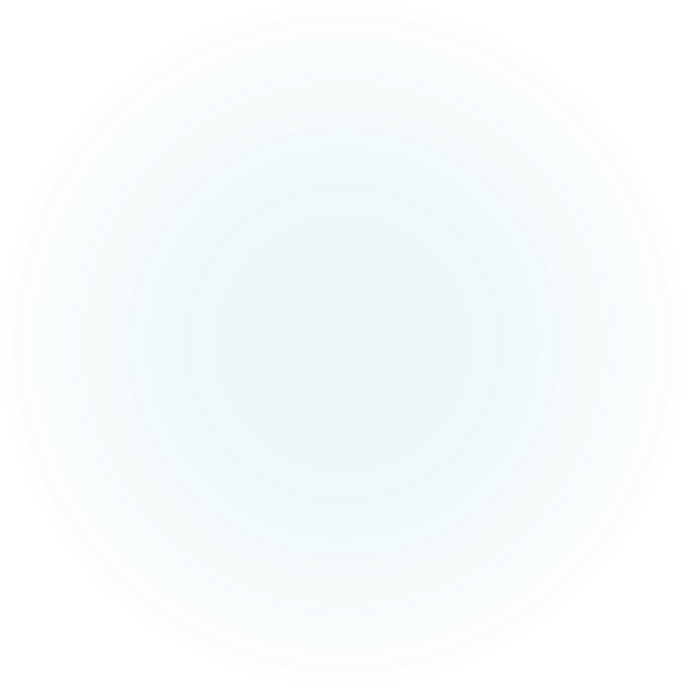 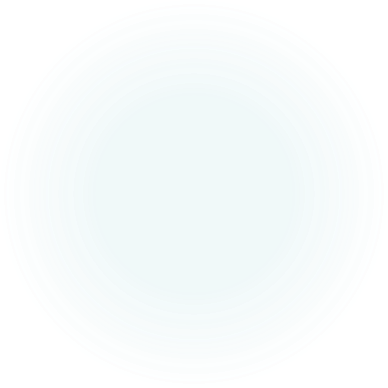 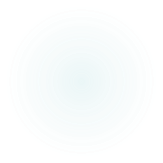 When not to go to court?
Speed
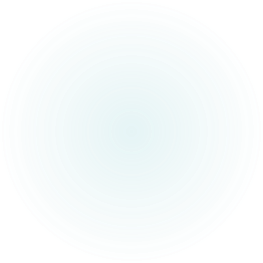 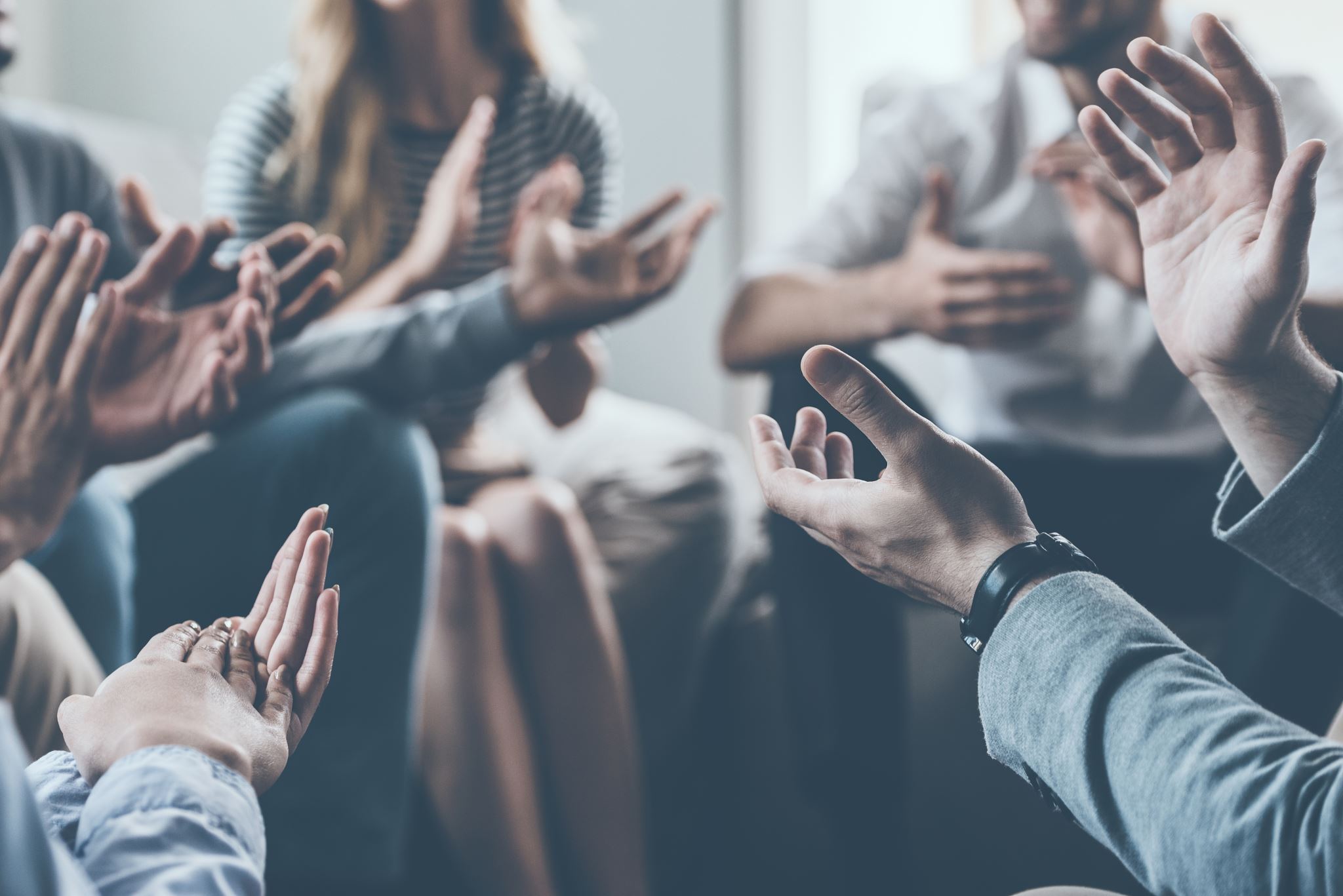 Mediation lasts for 3 hours. Courts last forever.
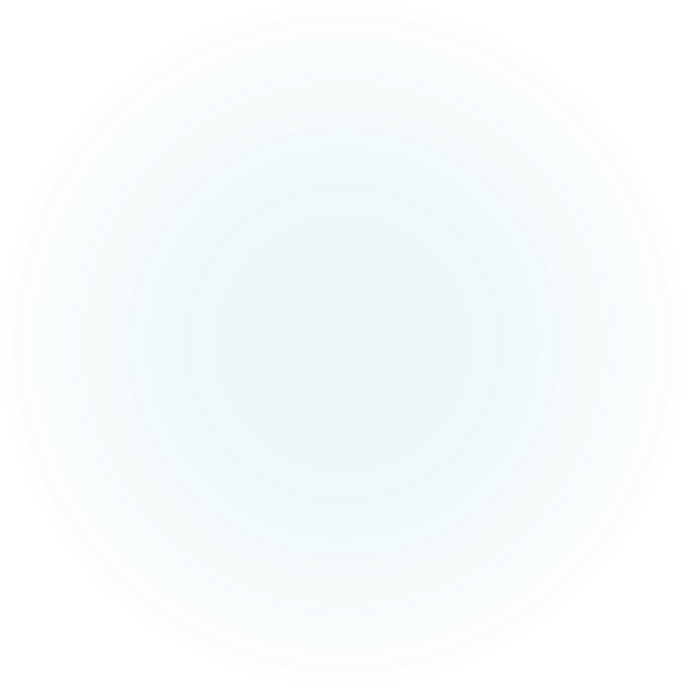 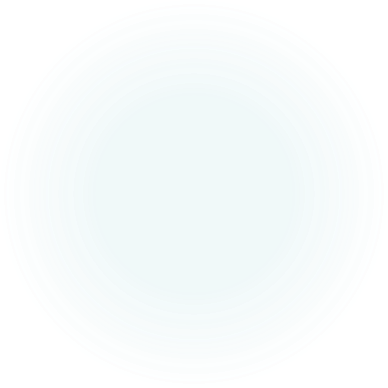 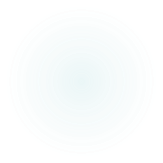 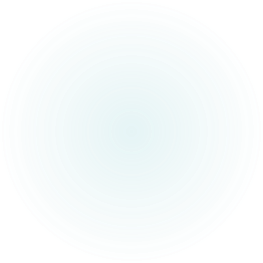 The speed of court vs. mediation
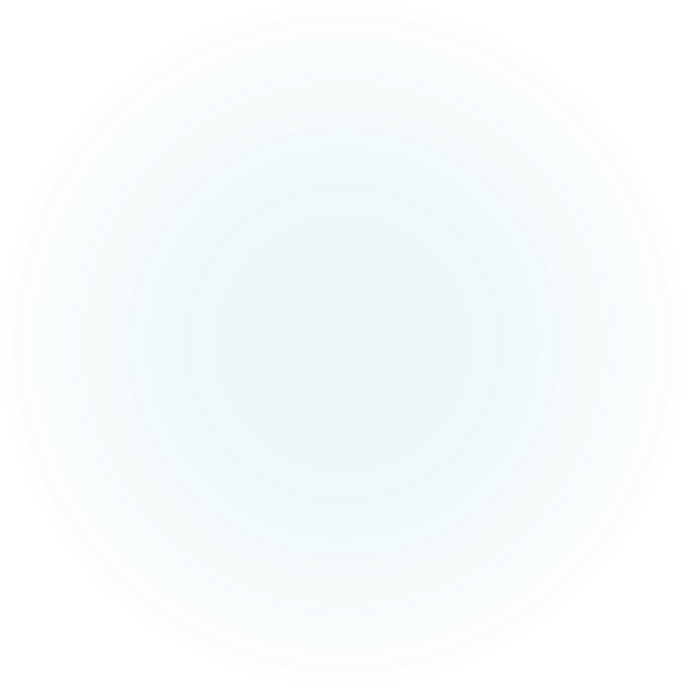 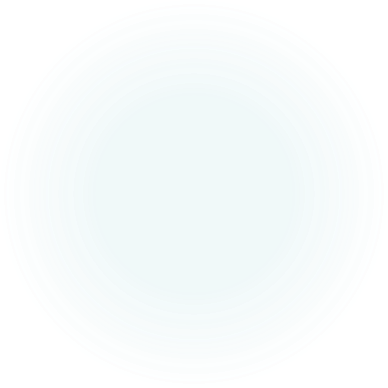 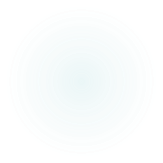 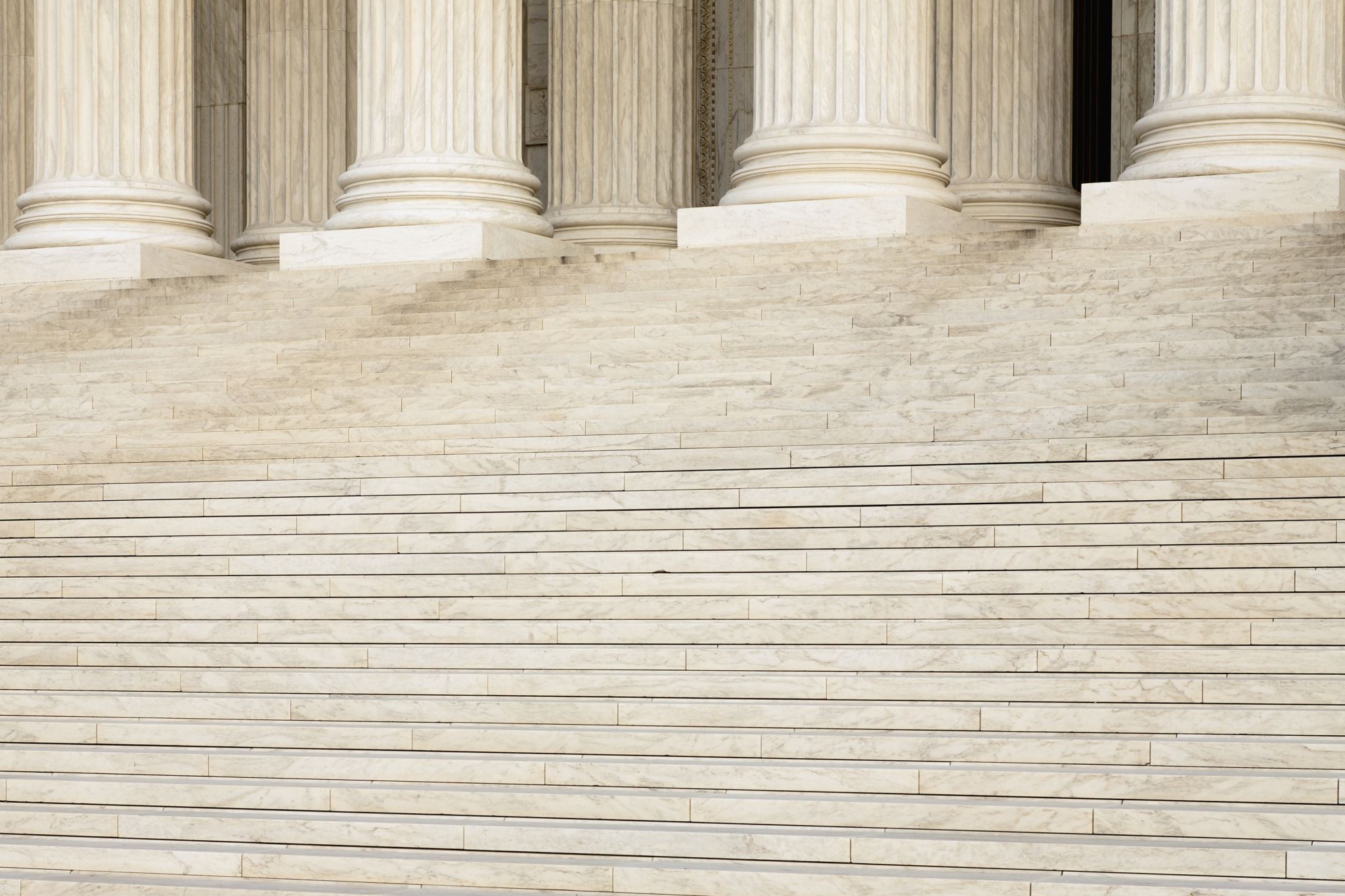 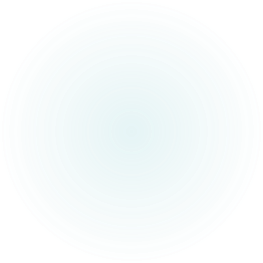 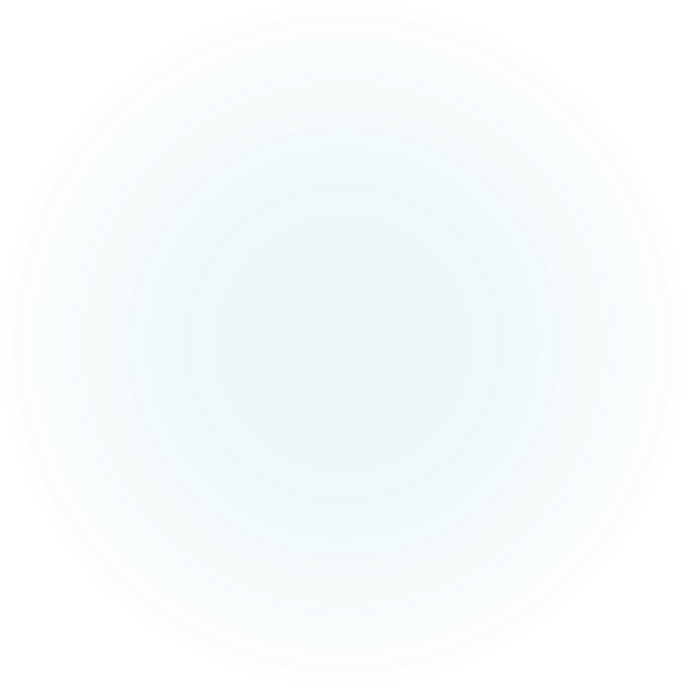 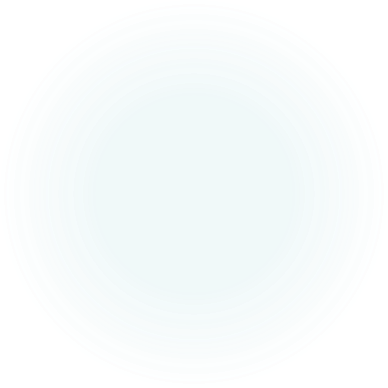 How much do the court proceedings cost?
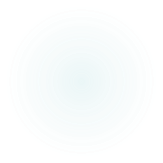 Unpaid invoice 50.000 CZK
Unpaid invoice 50.000 CZK
Unpaid invoice 500.000 CZK
Unpaid invoice 500.000 CZK
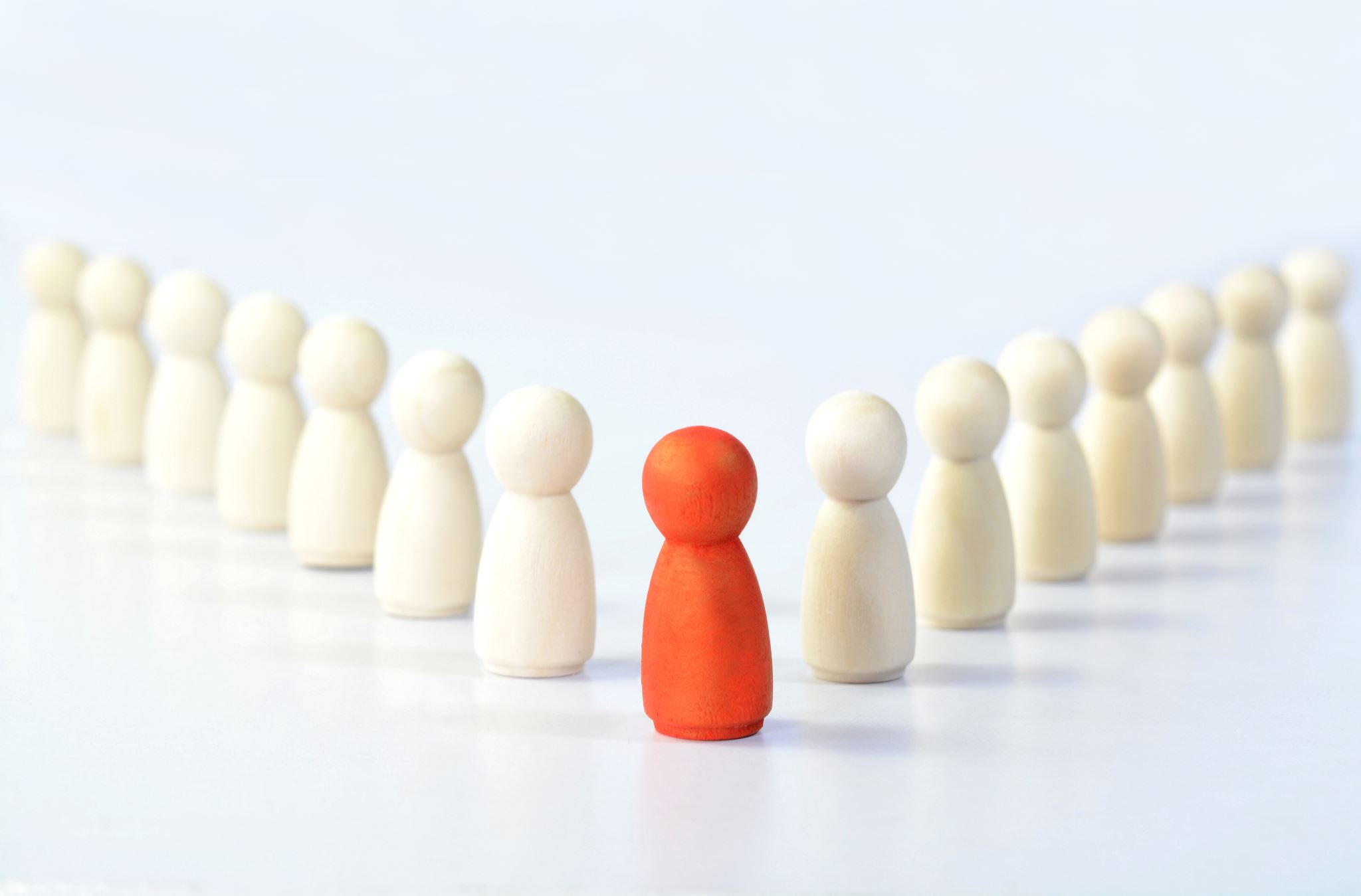 Mini Mediation
Assume your role (Alex/Sam/Kim)
Together find one or more solutions
Be creative
Make assumptions
Do not invent new facts
5 minutes
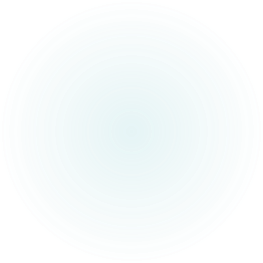 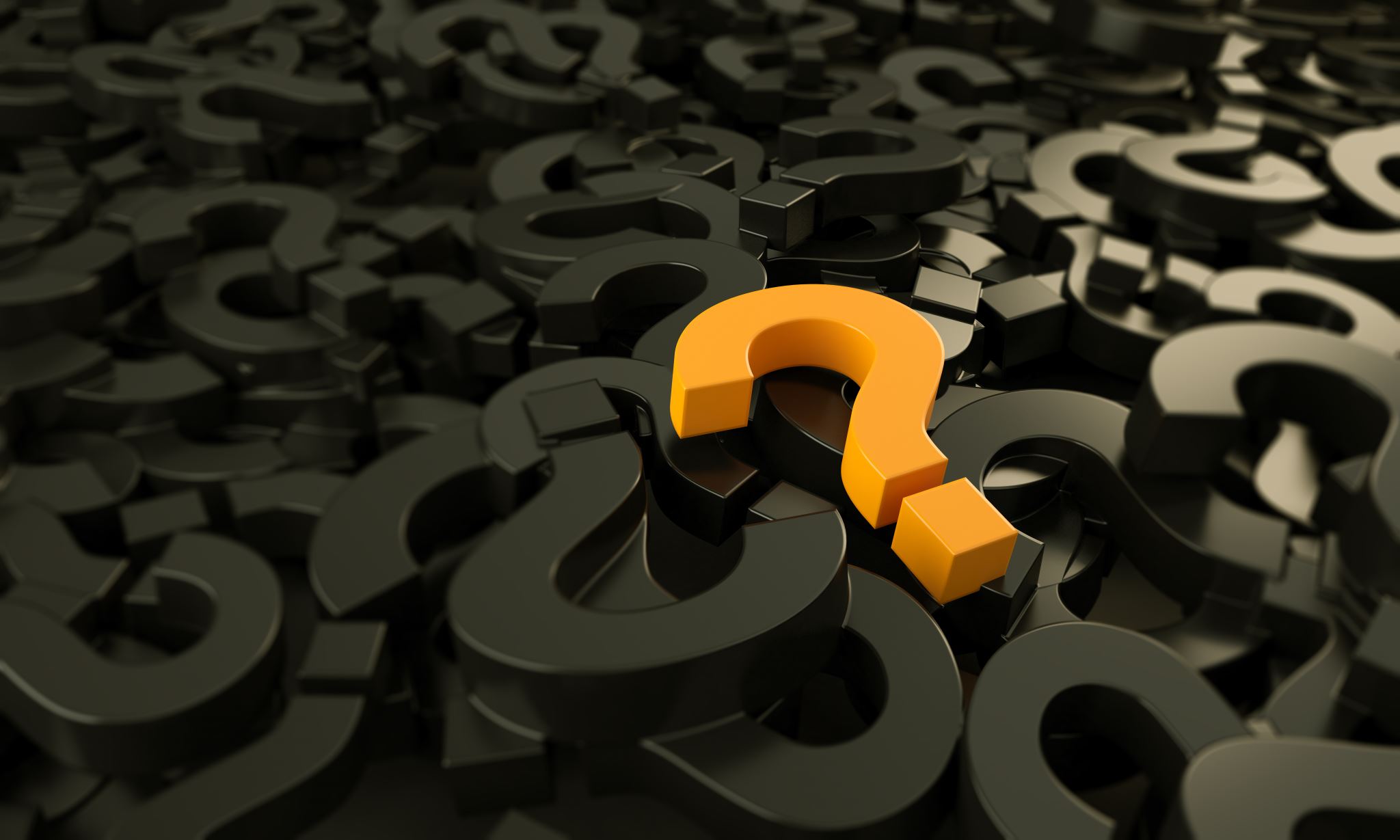 Questions?
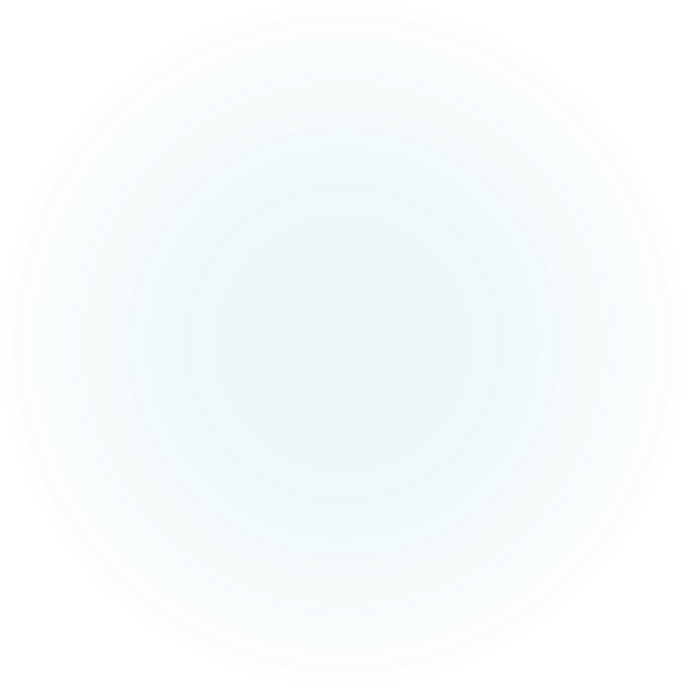 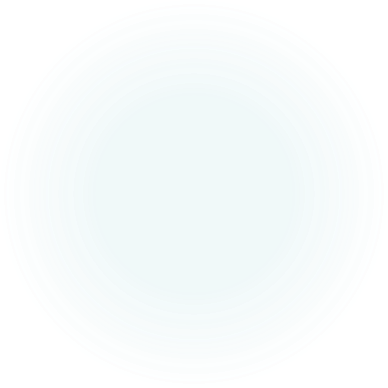 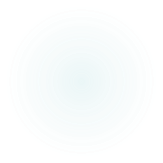 Thank you for your attention!
www.consensus.cz
LI: www.linkedin.com/in/veronikaportes/
FB: www.facebook.com/consensus.cz
IG: mediatorka_veronika
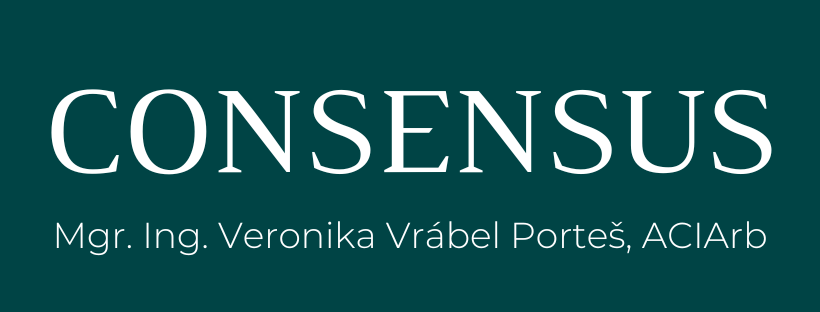